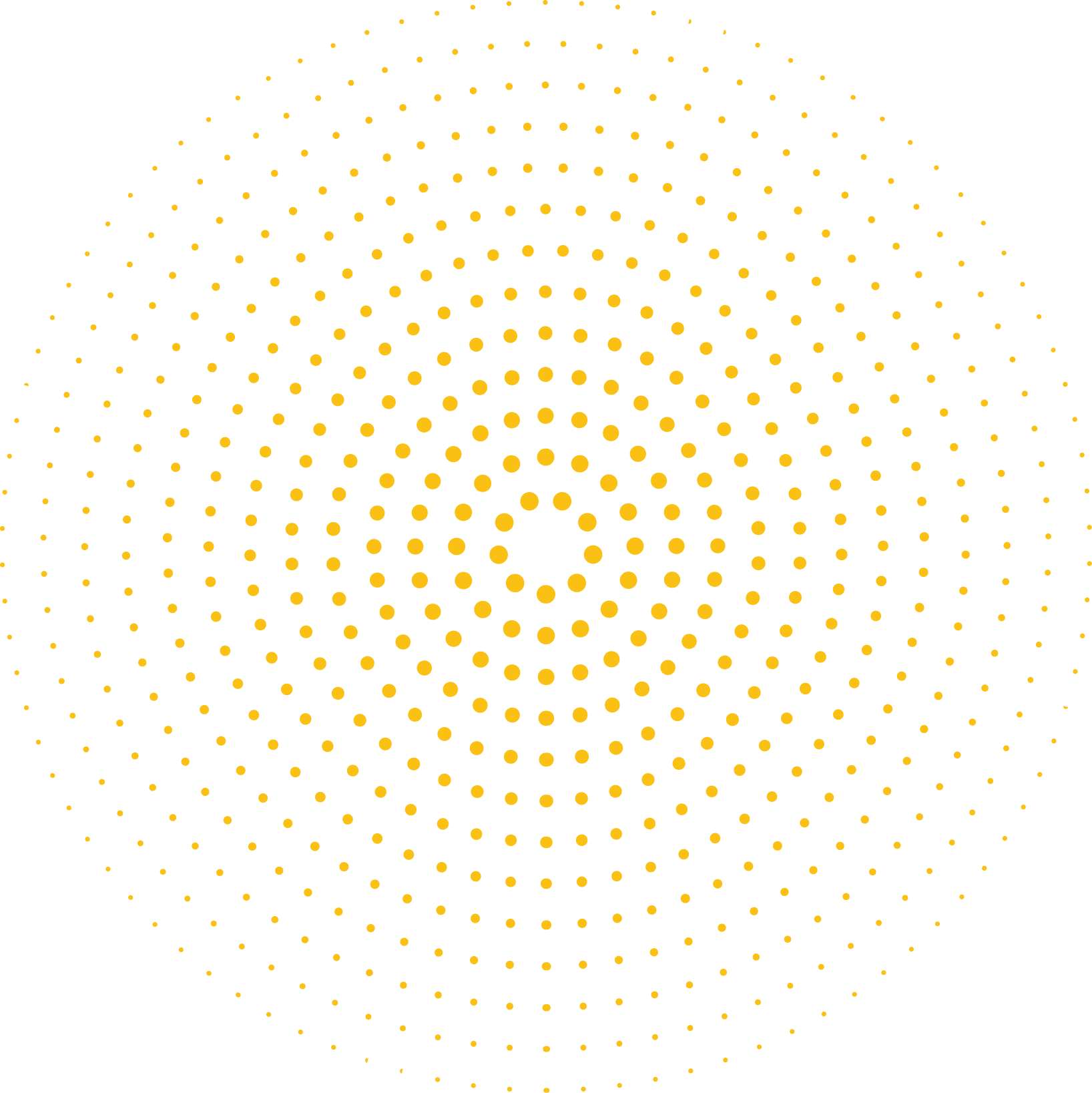 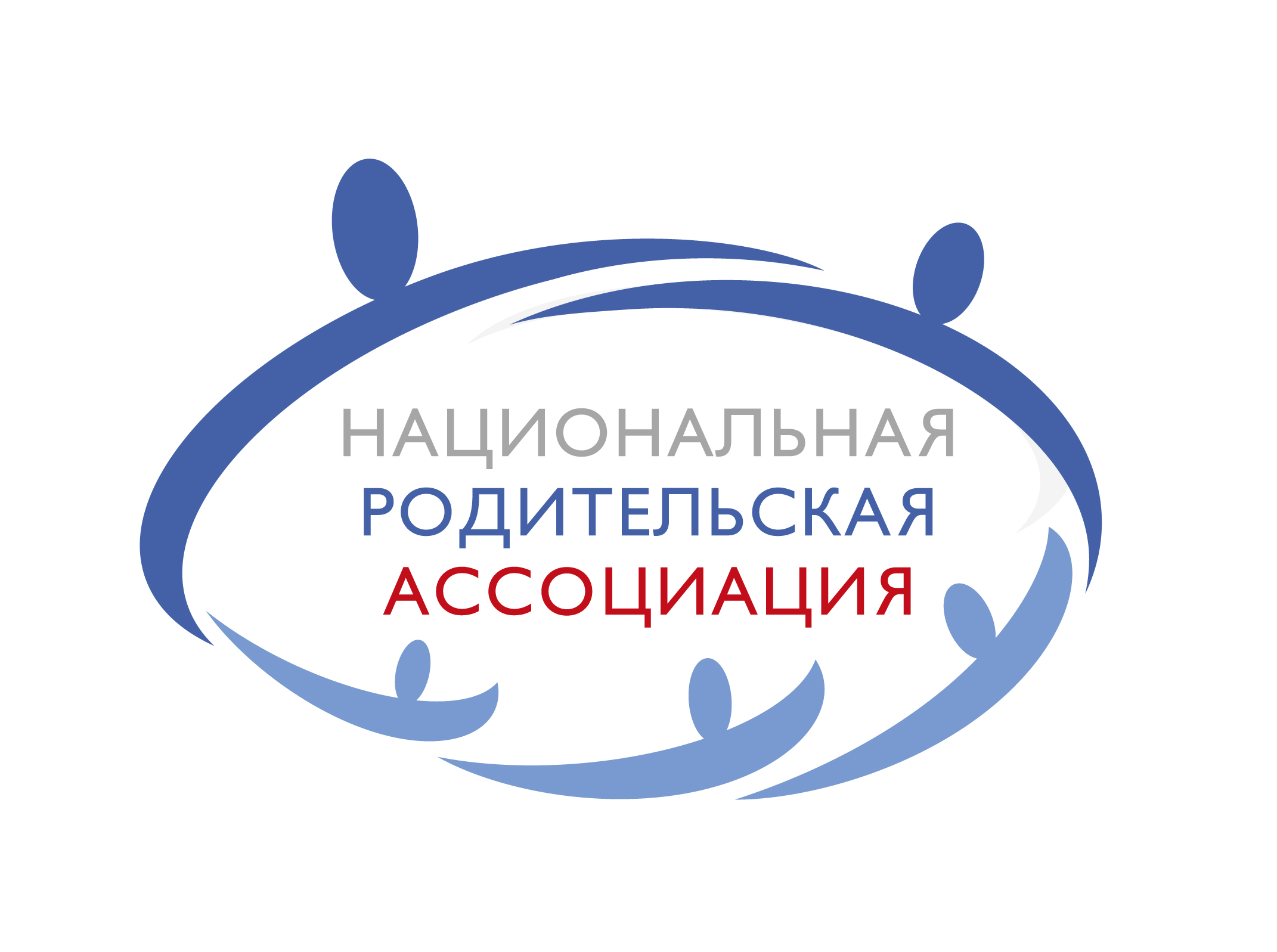 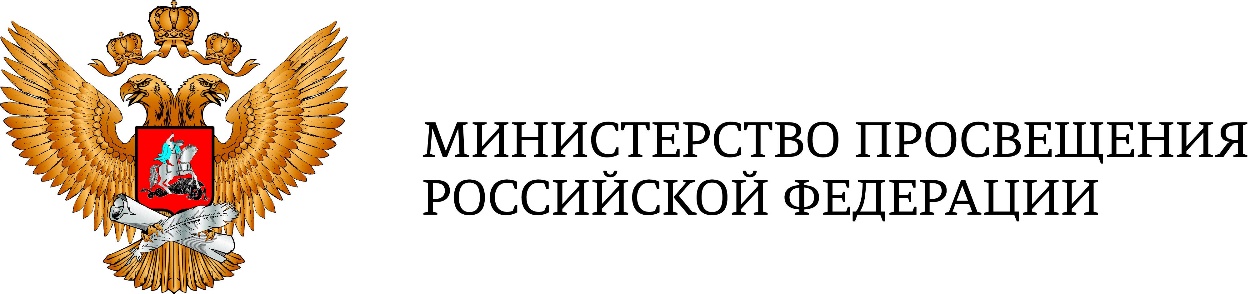 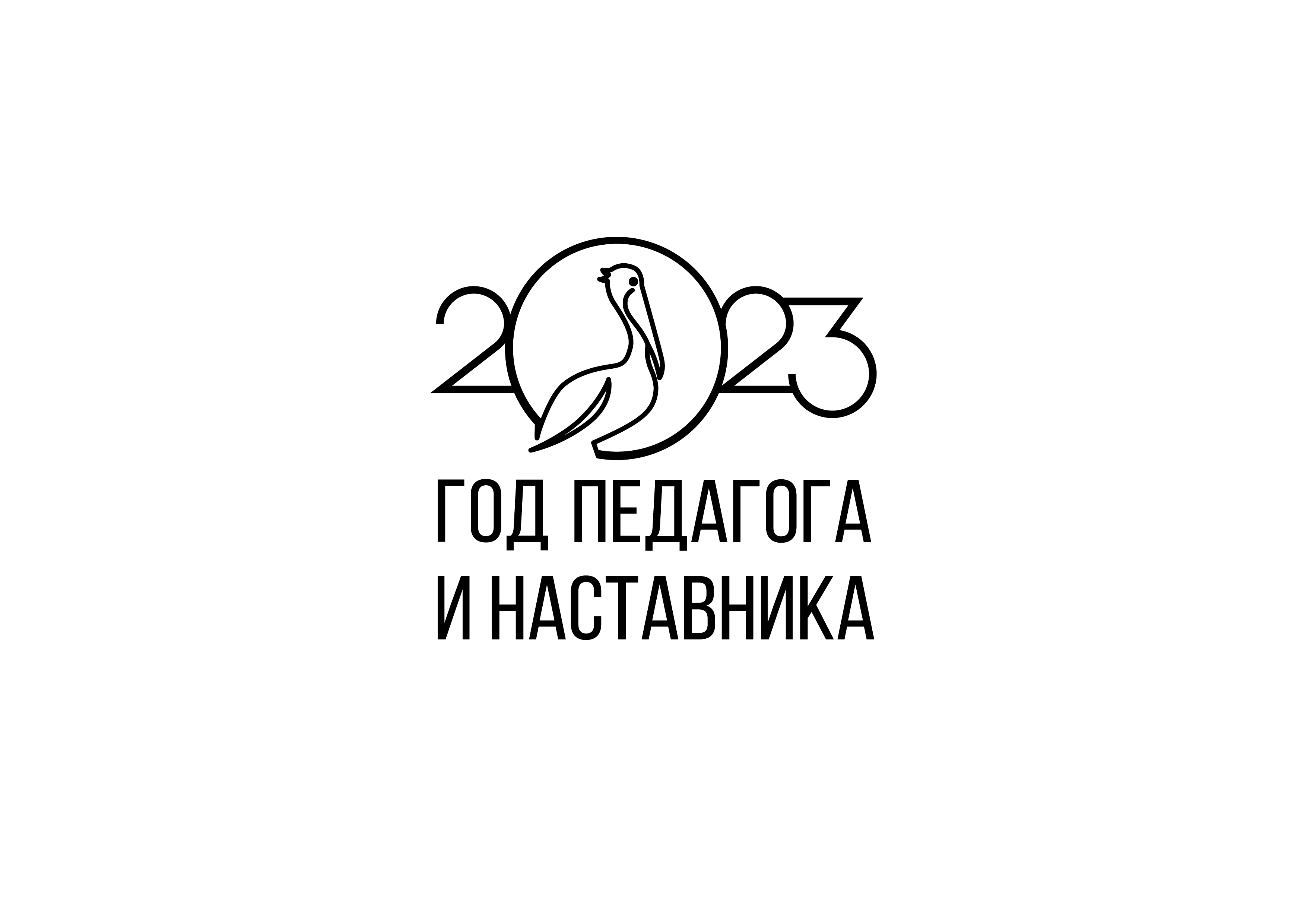 Семья и школа – 2023
Актуальные проблемы, вопросы и эффективные практики работы с родителями (законными представителями) обучающихся в сфере воспитания и обучения
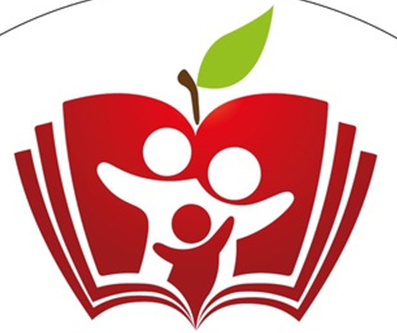 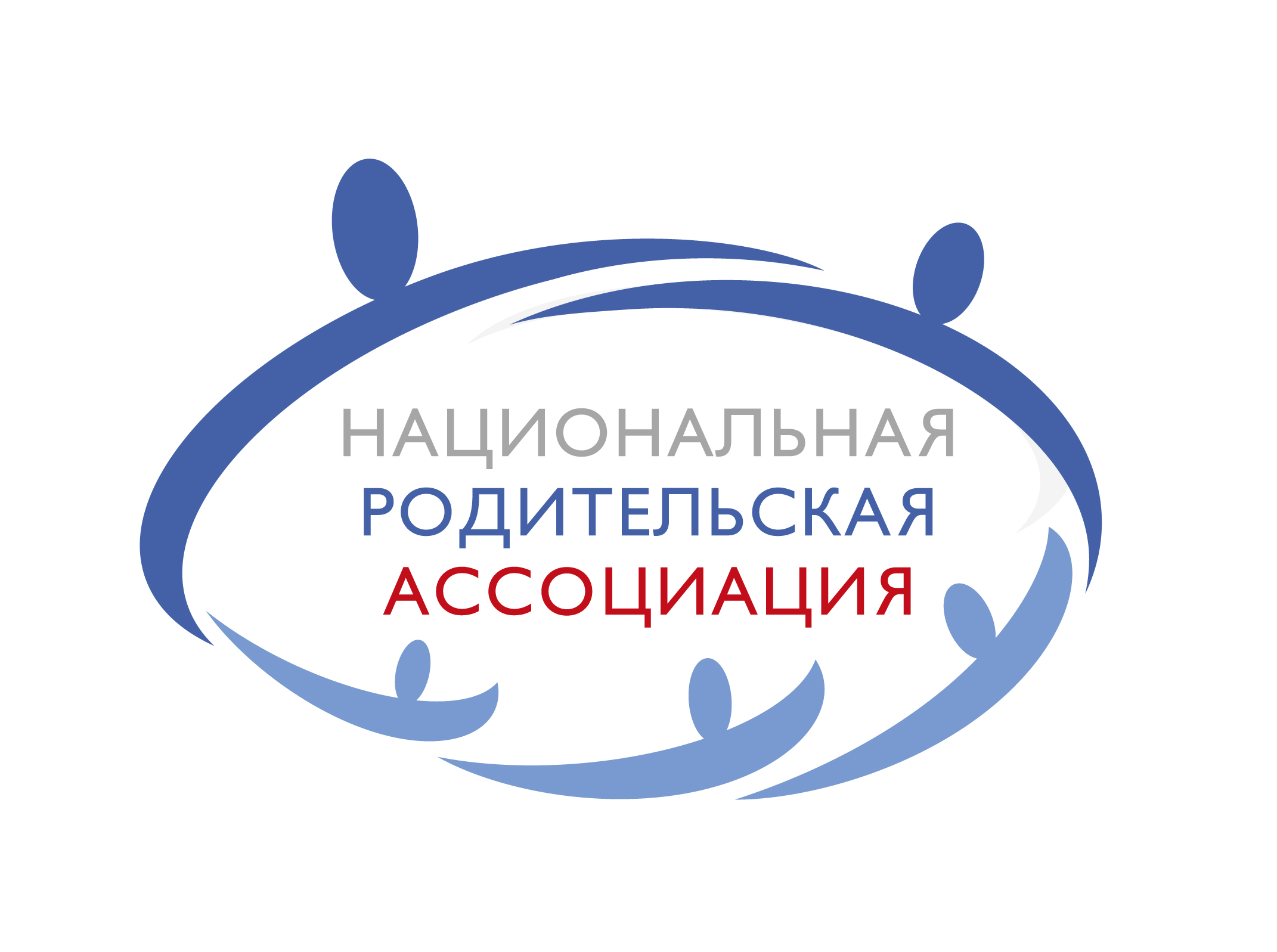 Задачи региональных мероприятий «Школы одарённых родителей»
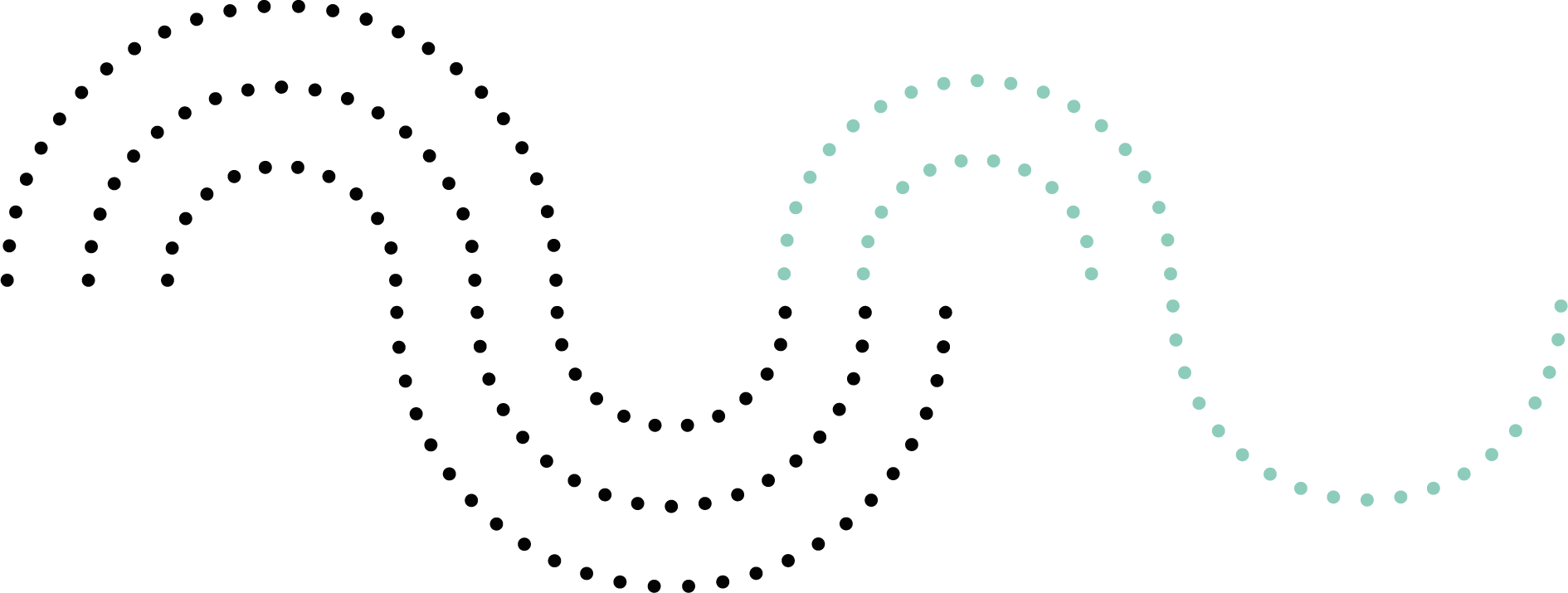 Обсуждение перечня актуальных вопросов в сфере родительского просвещения, формата актуального и современного содействия семейному воспитанию
Формирование рекомендаций для практического использования в организации деятельности образовательных организаций с родителями (законными представителями) обучающихся
Содействие профессиональной коммуникации, развитию в субъектах Российской Федерации профессиональных сообществ специалистов, работающих с  родителями 



Выявление инициативных проектов организаторов и организаций, работающих в сфере родительского просвещения и поддержки семейного воспитания
Повышение мотивации на поиск и использование эффективных современных идей и решений по работе с родителями
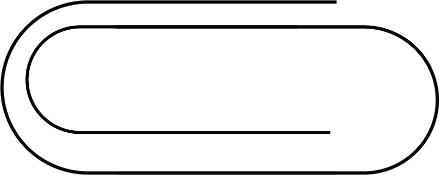 2
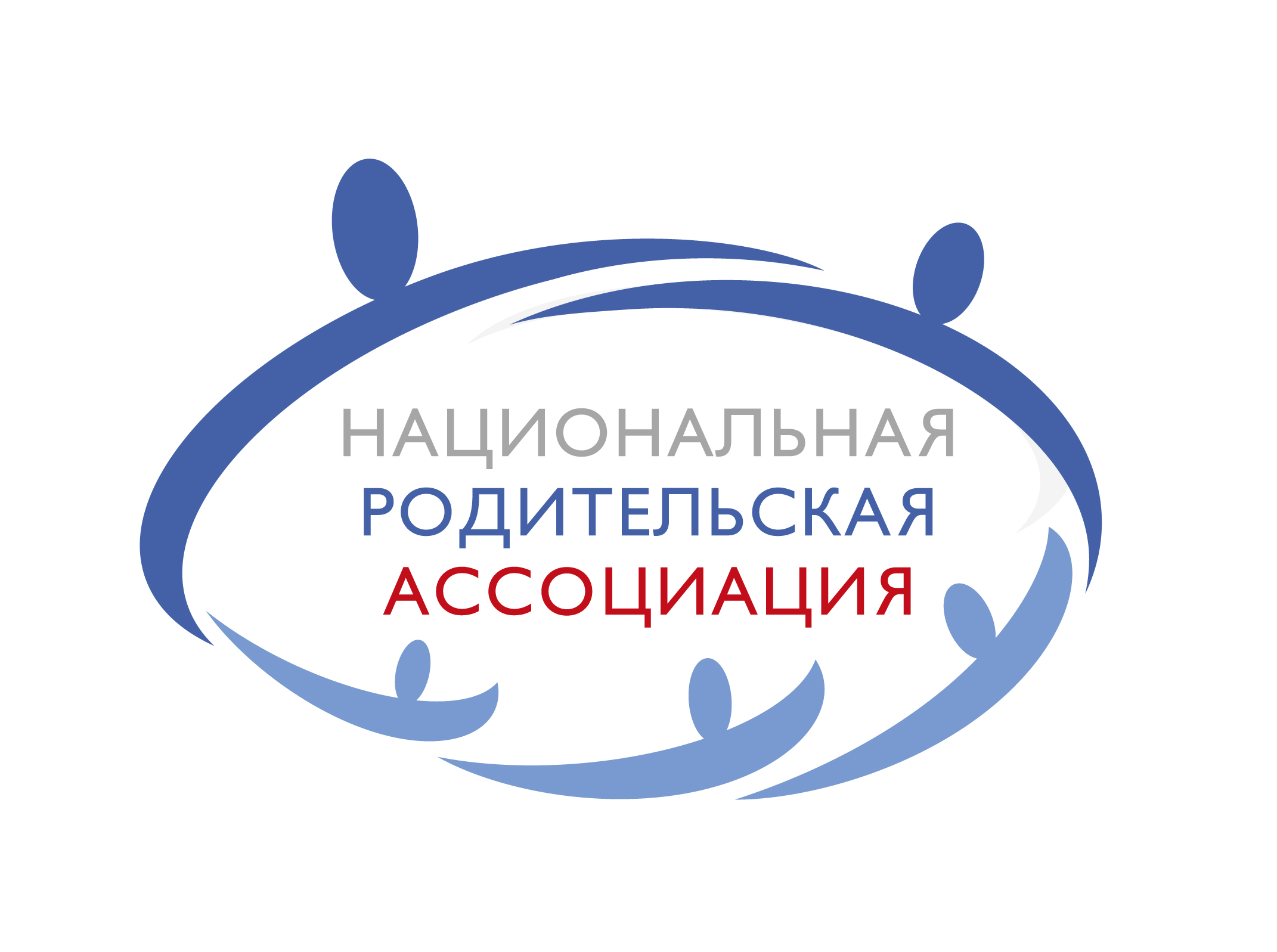 Тематики региональных мероприятий «Школы одарённых родителей»
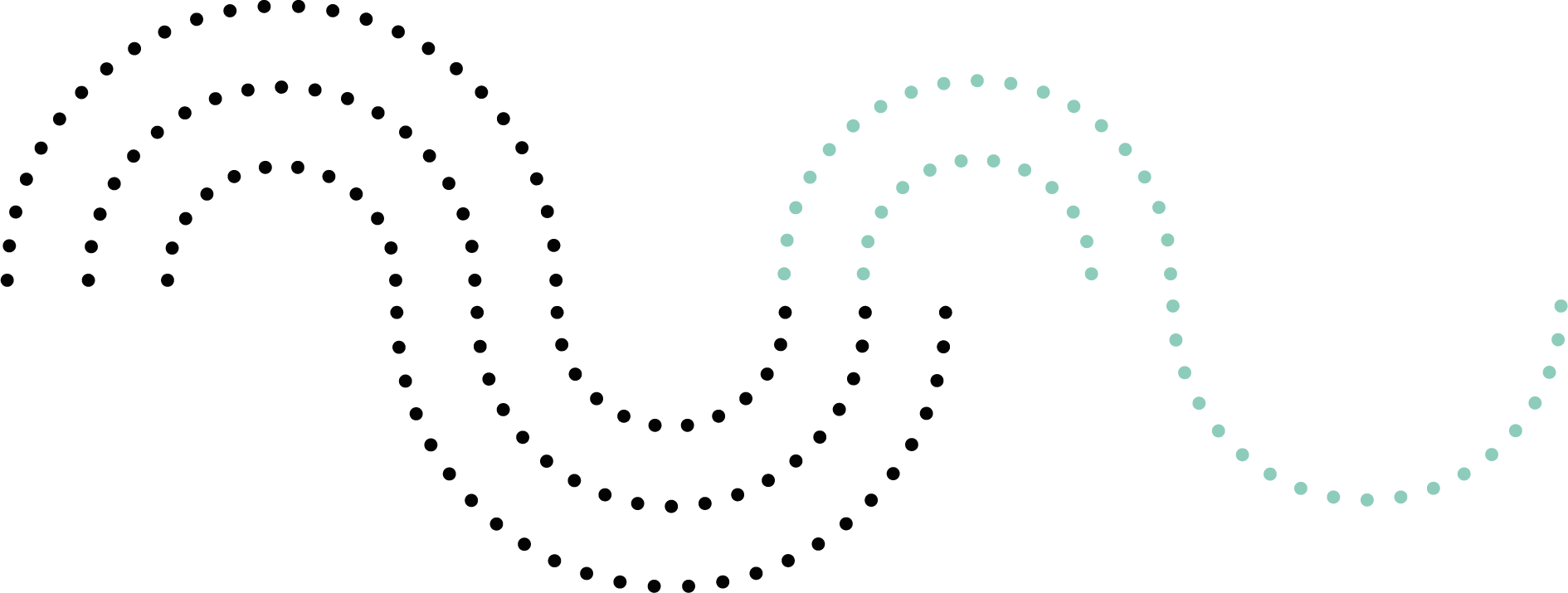 Опыт и перспективы организации работы региональных систем образования с родителями (законными представителями);
Взаимодействие образовательных организаций с родителями (законными    представителями) обучающихся в сфере воспитания и обучения
Проект	«Школа	Минпросвещения»	как	основа современного уровня и качества работы школы
Приоритеты современного воспитания
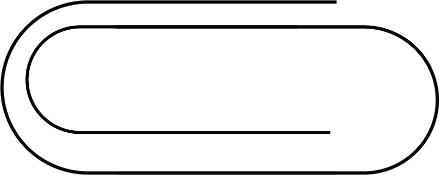 3
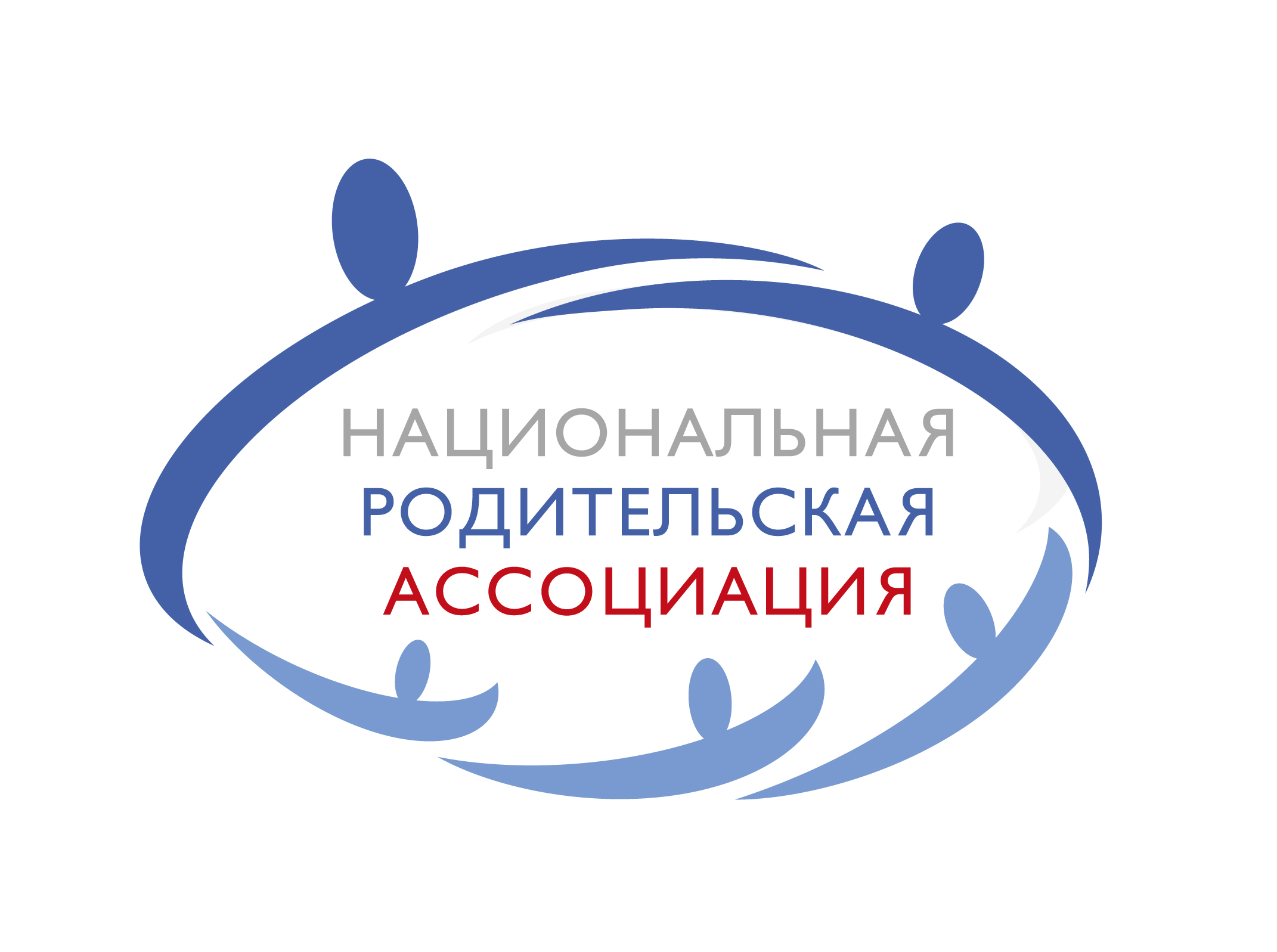 Тематики региональных мероприятий «Школы одарённых родителей»
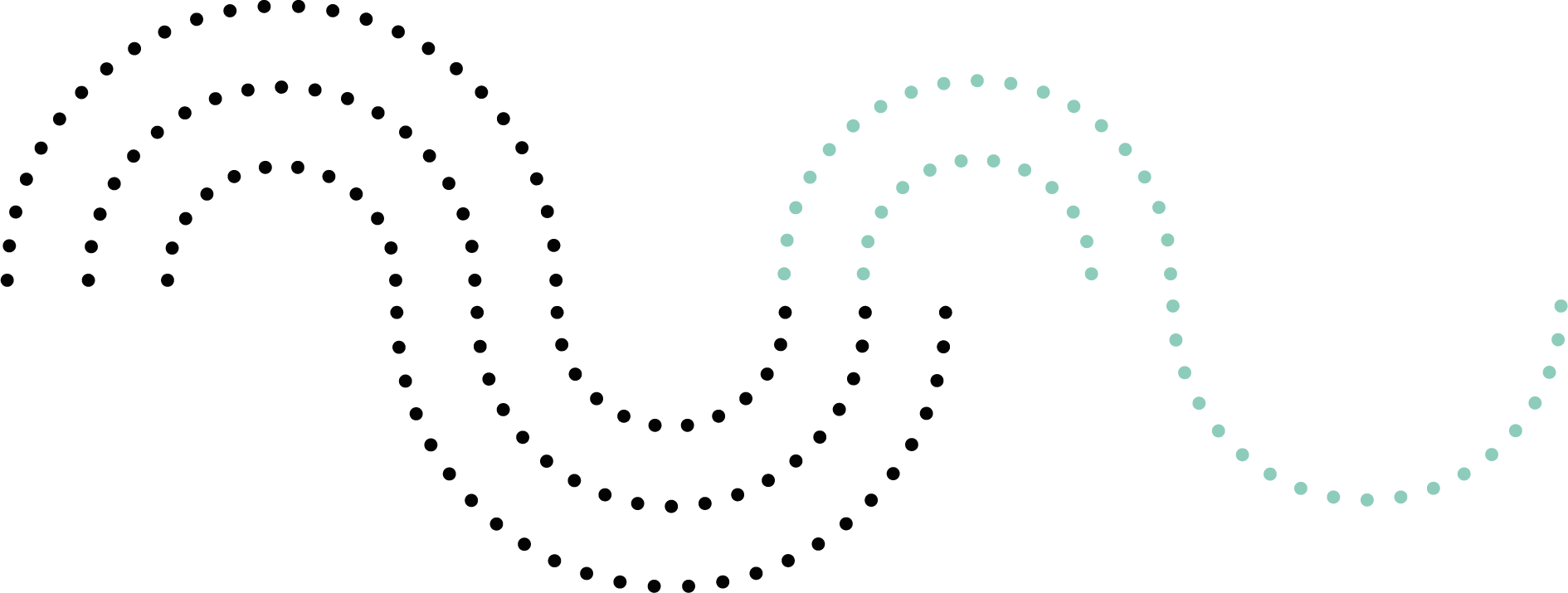 Современный формат родительского просвещения и содействия семейному воспитанию
Состояние и перспективы организации консультирования родителей, формирования культуры консультирования
Состояние и перспективы взаимодействия школьных служб психологической помощи  детям с родителями



Вовлечение родителей в сохранение и развитие родных   языков, традиционной культуры, краеведения
Вопросы дистанционного обучения, современных цифровых образовательных технологий, контрольно-измерительных мероприятий
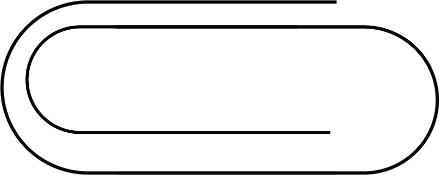 4
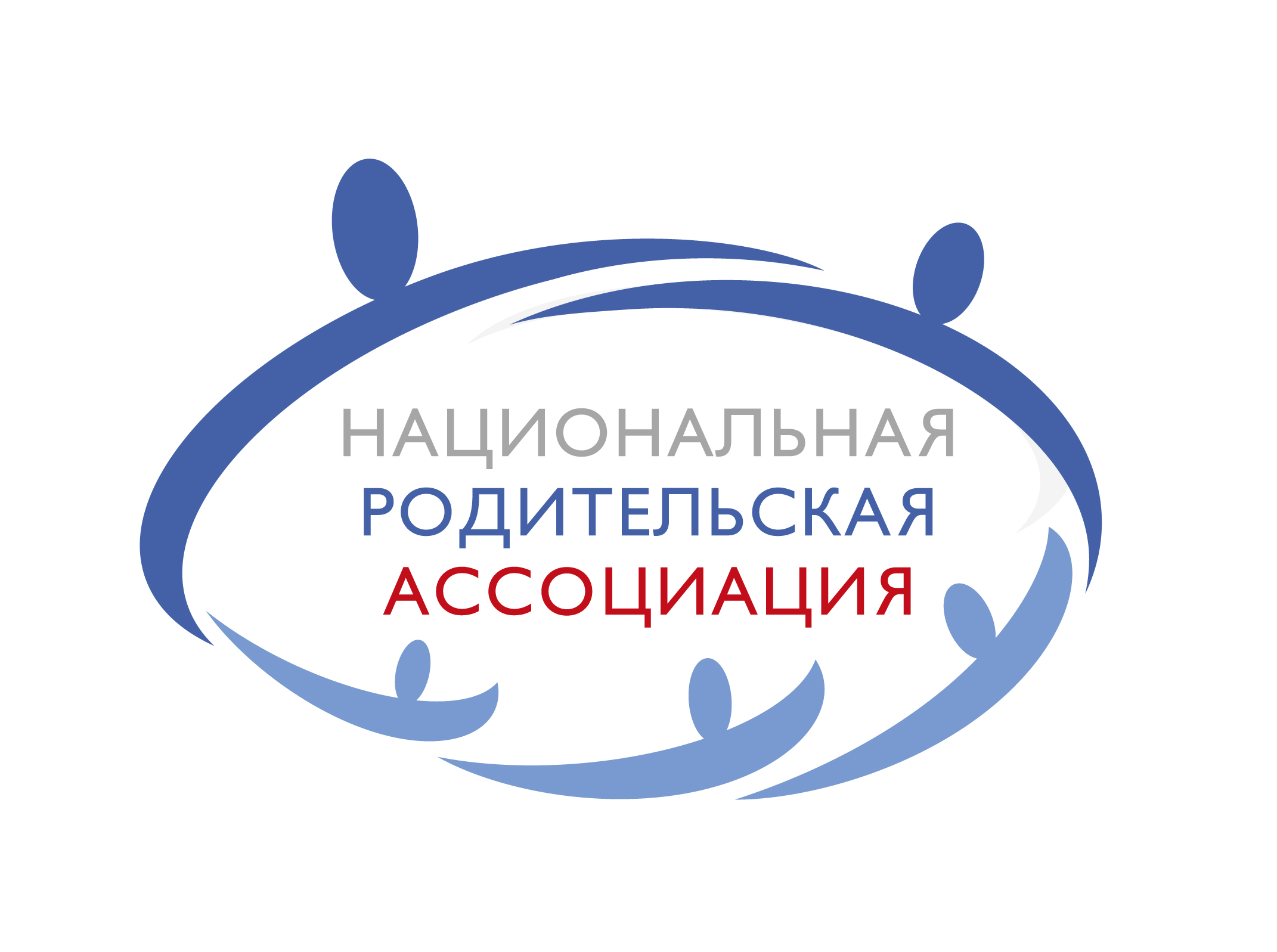 I. Участие родителей в воспитательной работе
Федеральный закон от 31.07.2020 № 304-ФЗ «О внесении изменений в Федеральный закон «Об образовании в Российской Федерации» по вопросам воспитания обучающихся
Общеобразовательные организации имеют право разрабатывать и утверждать рабочую программу воспитания и календарный план воспитательной работы
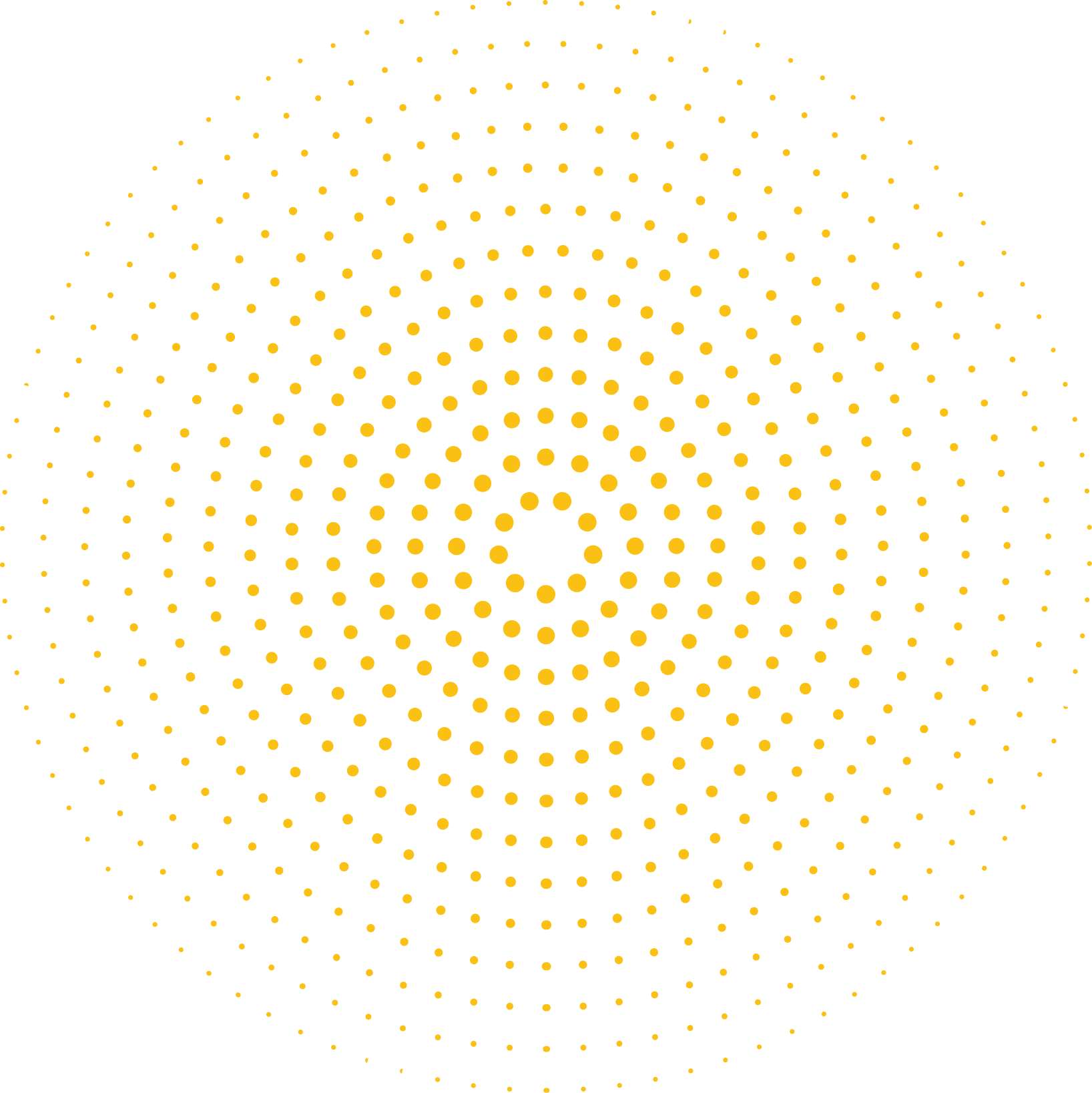 Ст. 12.1. п. 3. В разработке рабочих программ воспитания и календарных планов воспитательной работы имеют право принимать участие указанные в части 6 статьи 26 настоящего Федерального закона советы обучающихся, советы родителей, представительные органы обучающихся (при их наличии)
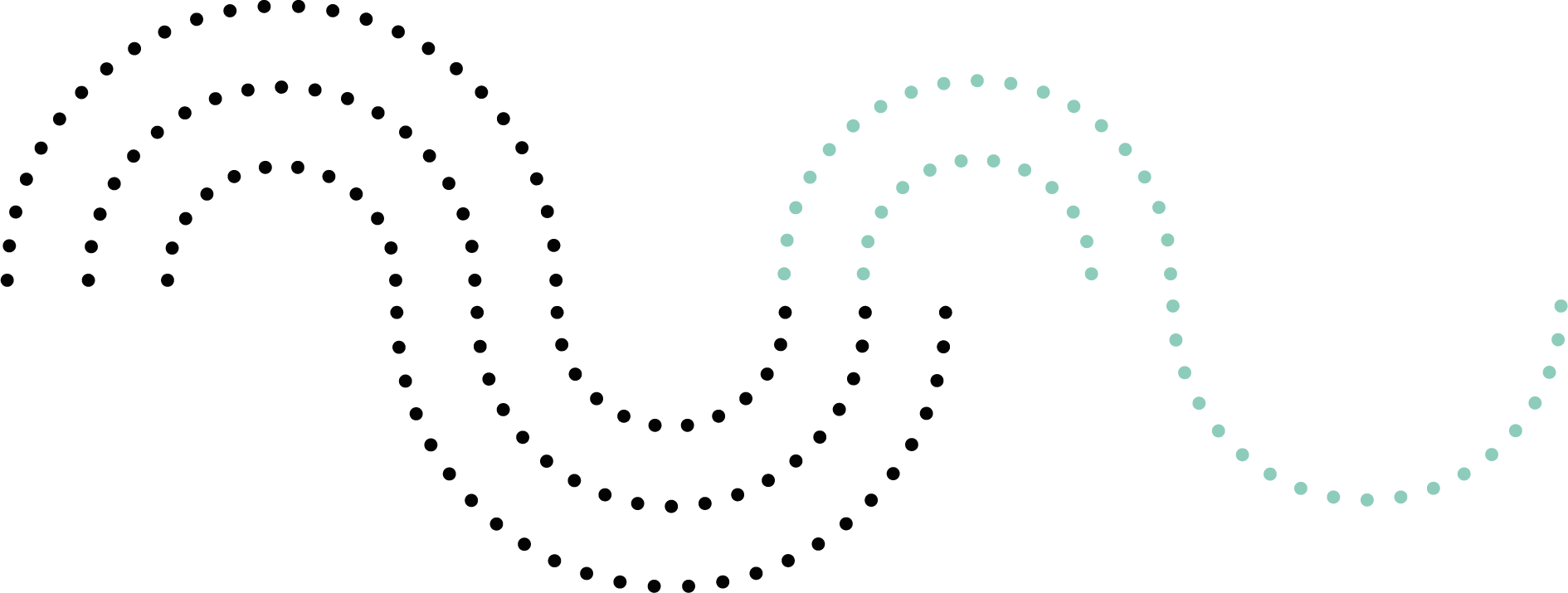 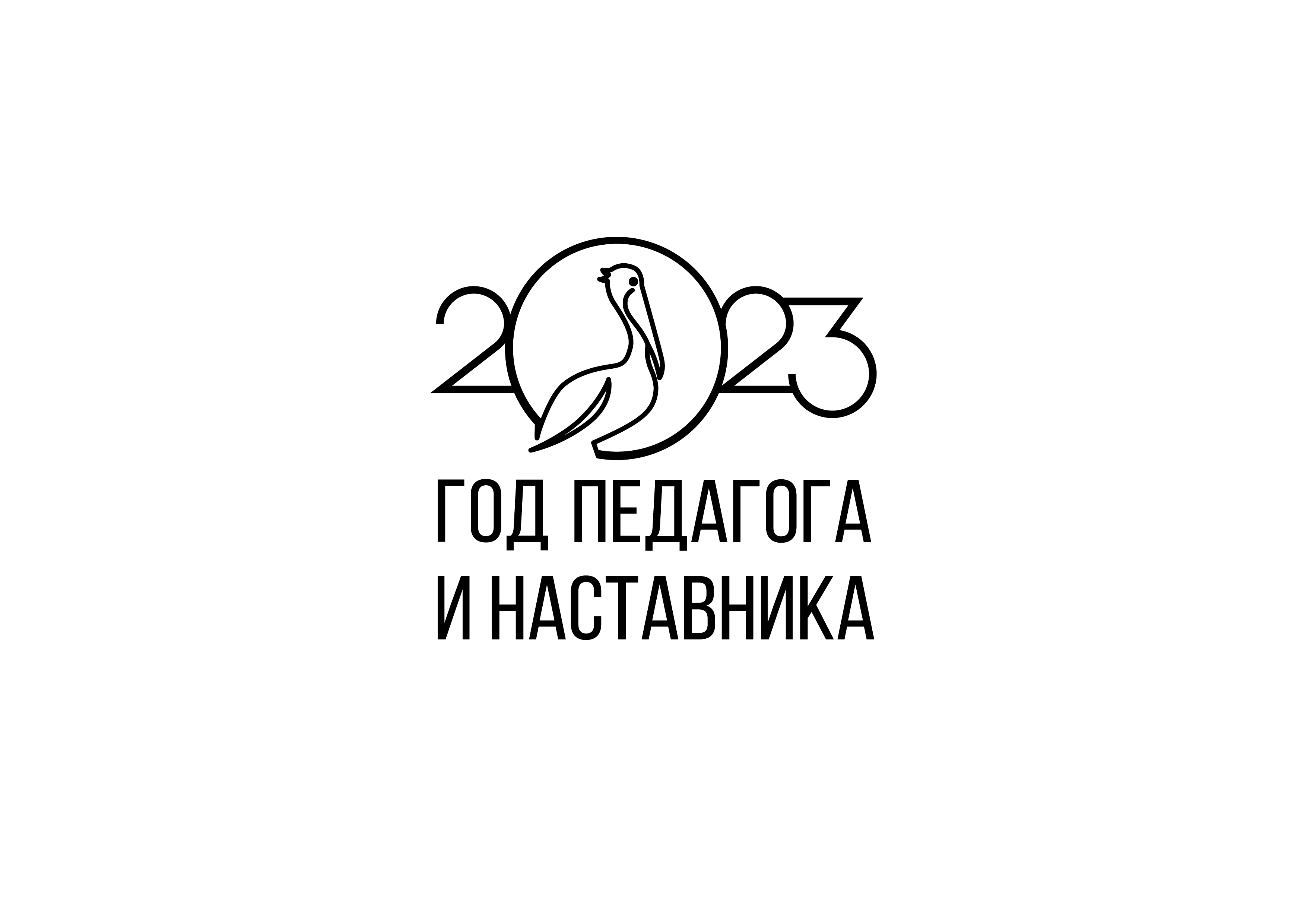 5
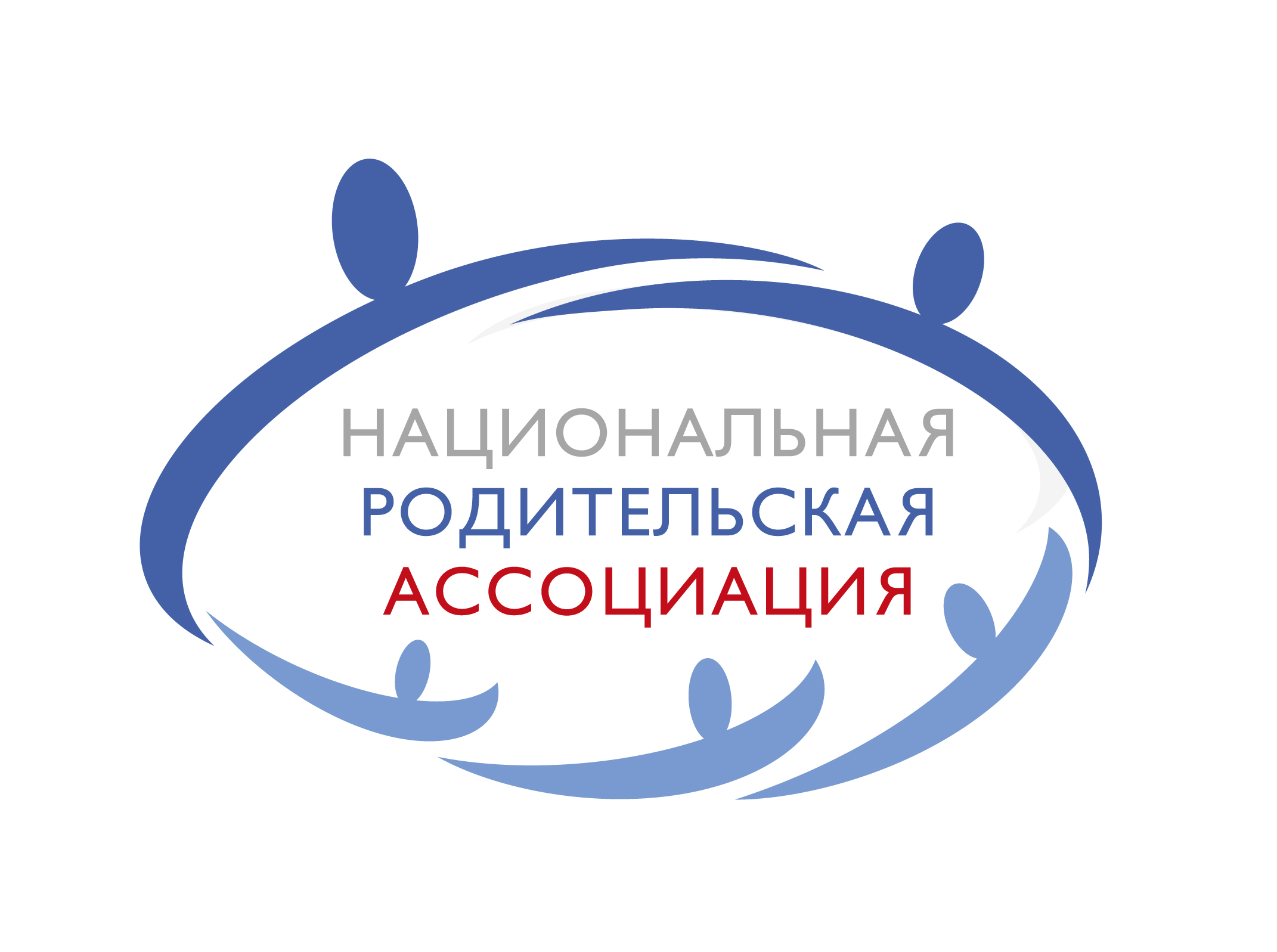 II. Участие родителей в развитии государственно-общественного управления образованием
Ответственные сотрудники от региональных органов управления
Советы при органах исполнительной власти субъектов Российской Федерации, осуществляющих управление в сфере образования
Взаимодействие родителей и школ 
на уровне муниципалитетов
Управляющие советы, 
родительские комитеты,
 попечительские совет на в школах
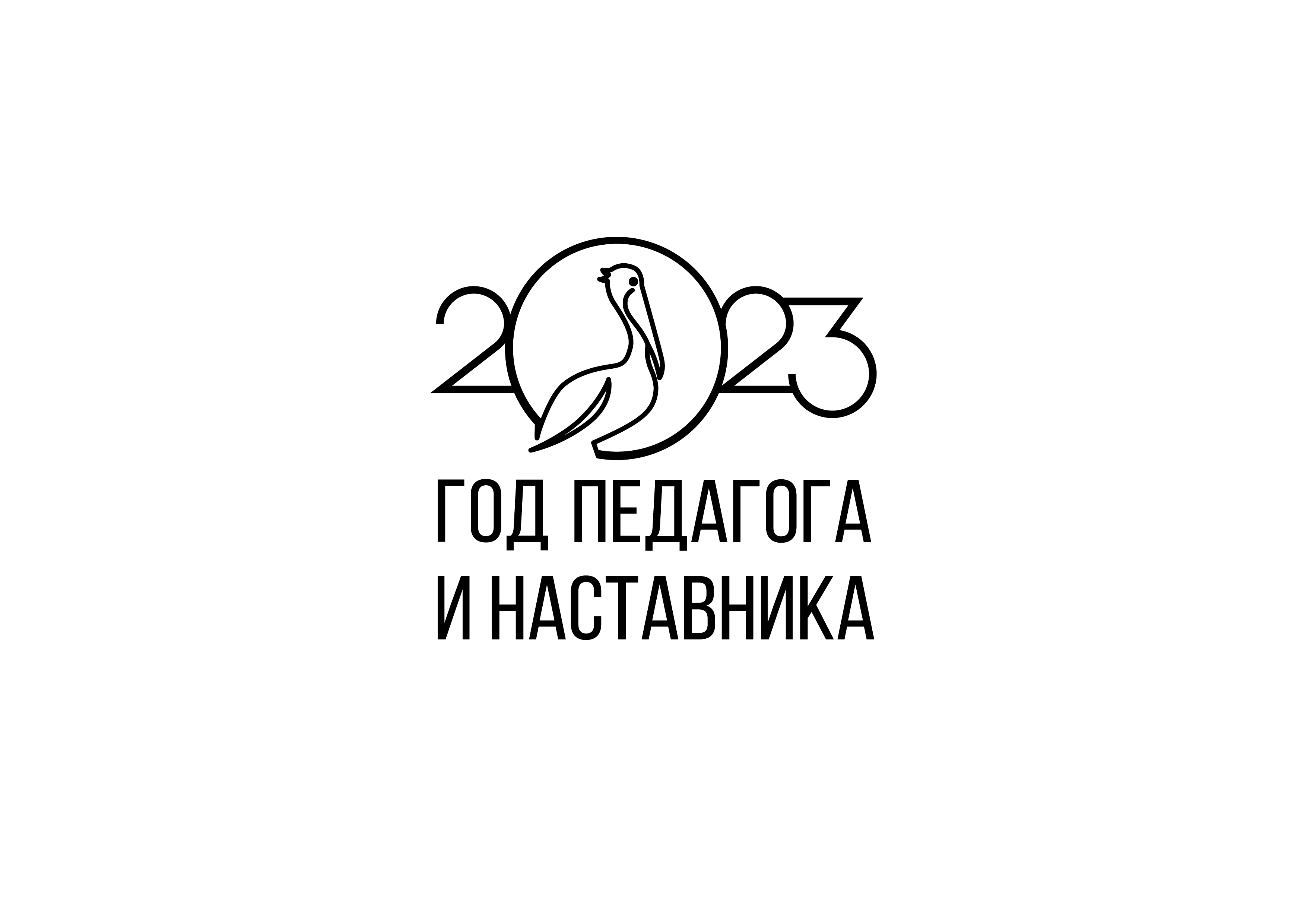 6
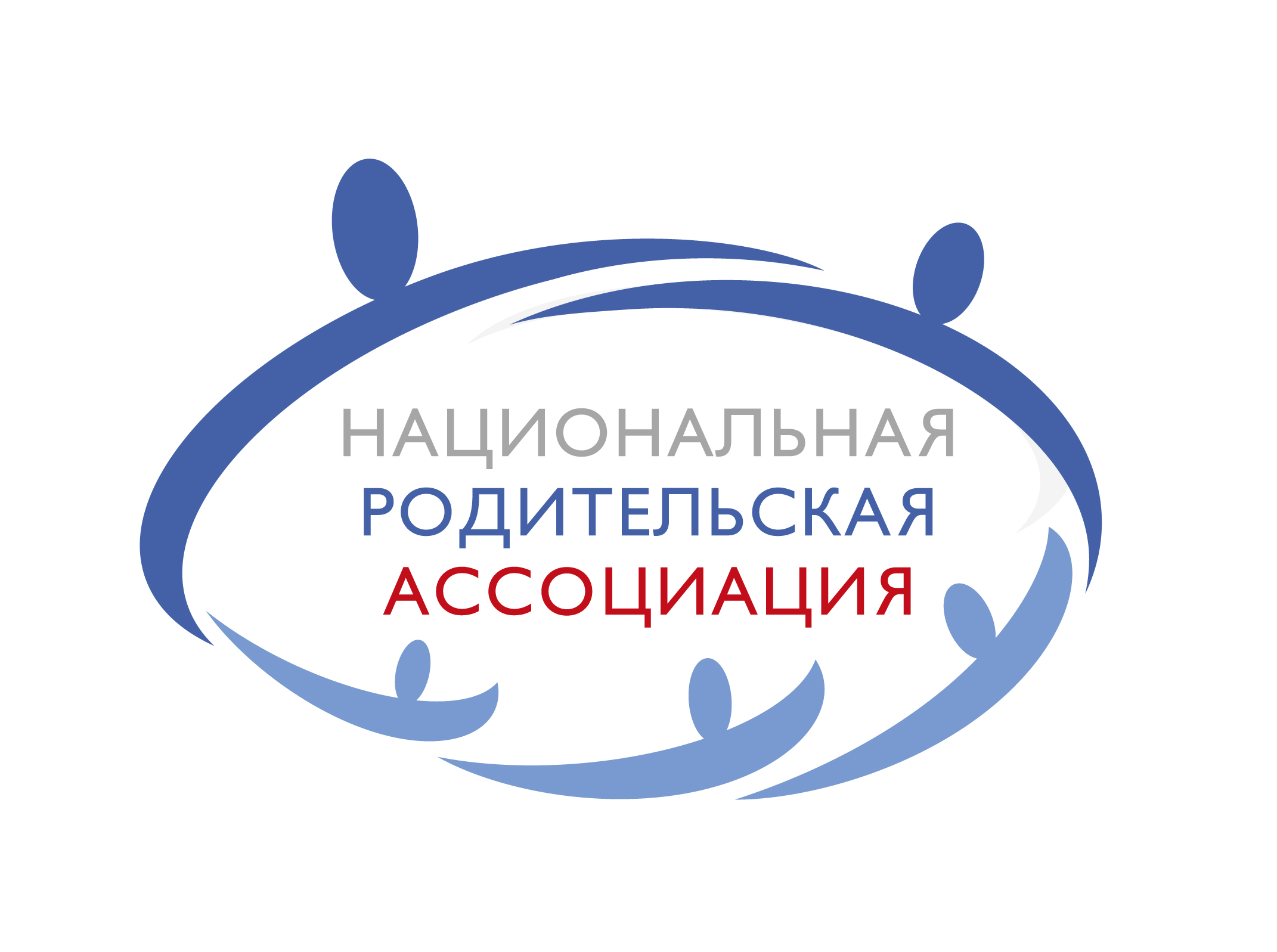 III. Участие родителей в контроле условий образовательного процесса
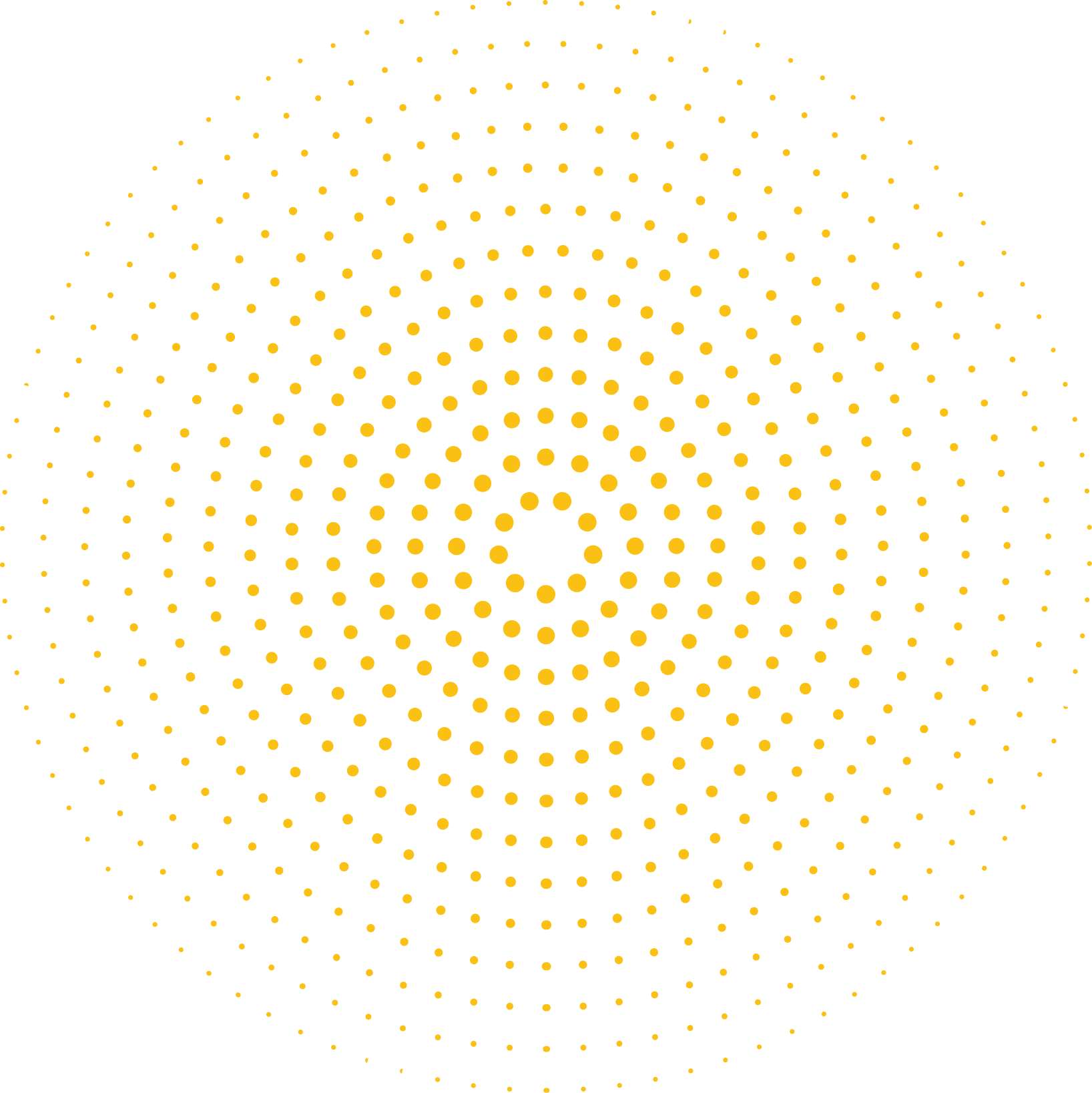 Поручение Президента России по организации горячего питания
Участие родителей в контроле ремонта и строительства
С 01 января 2021 г. Новые Санитарные нормы СП 2.4.3648-20 «Санитарно-эпидемиологические требования к организациям воспитания и обучения, отдыха и оздоровления детей и молодёжи»
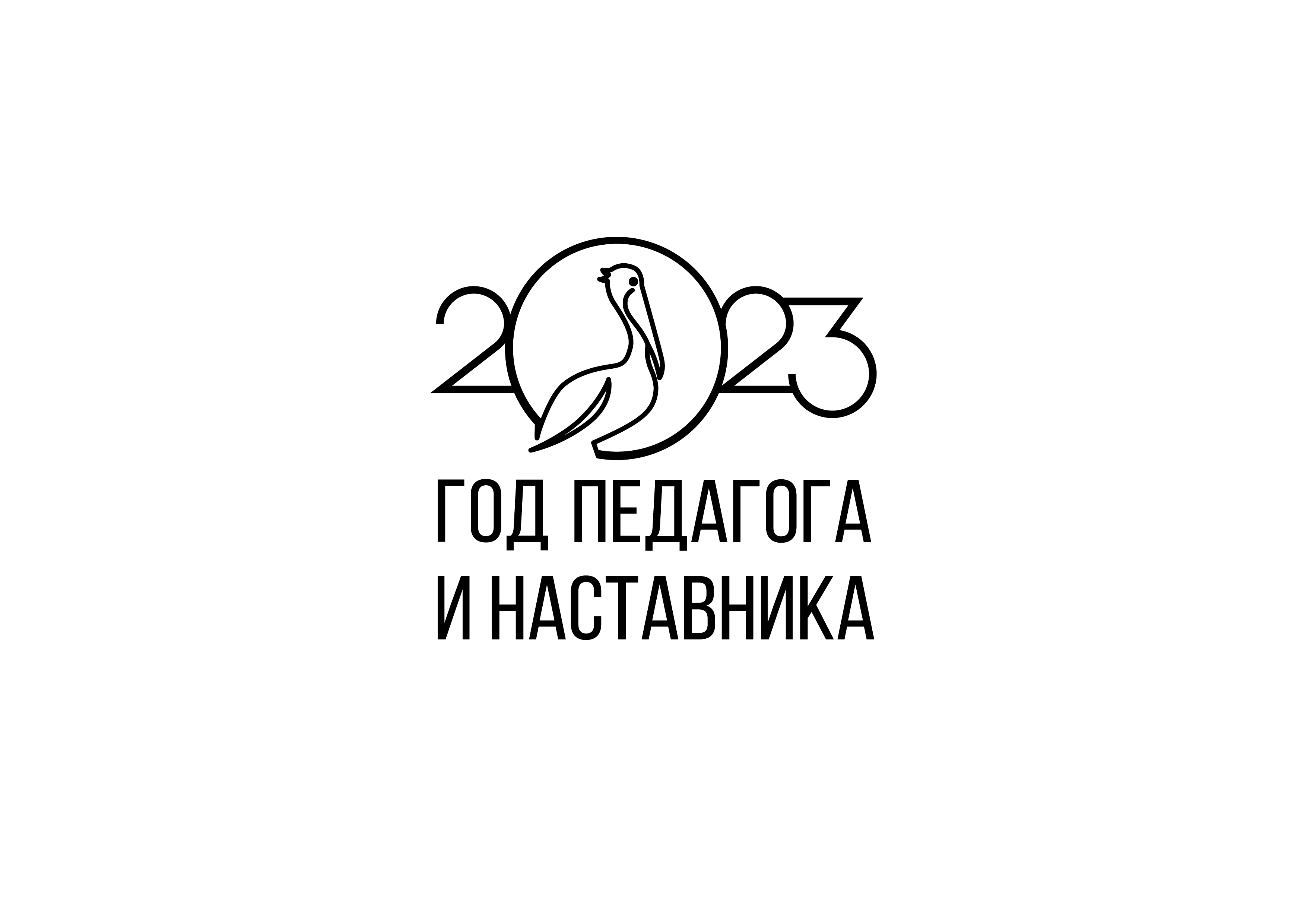 7
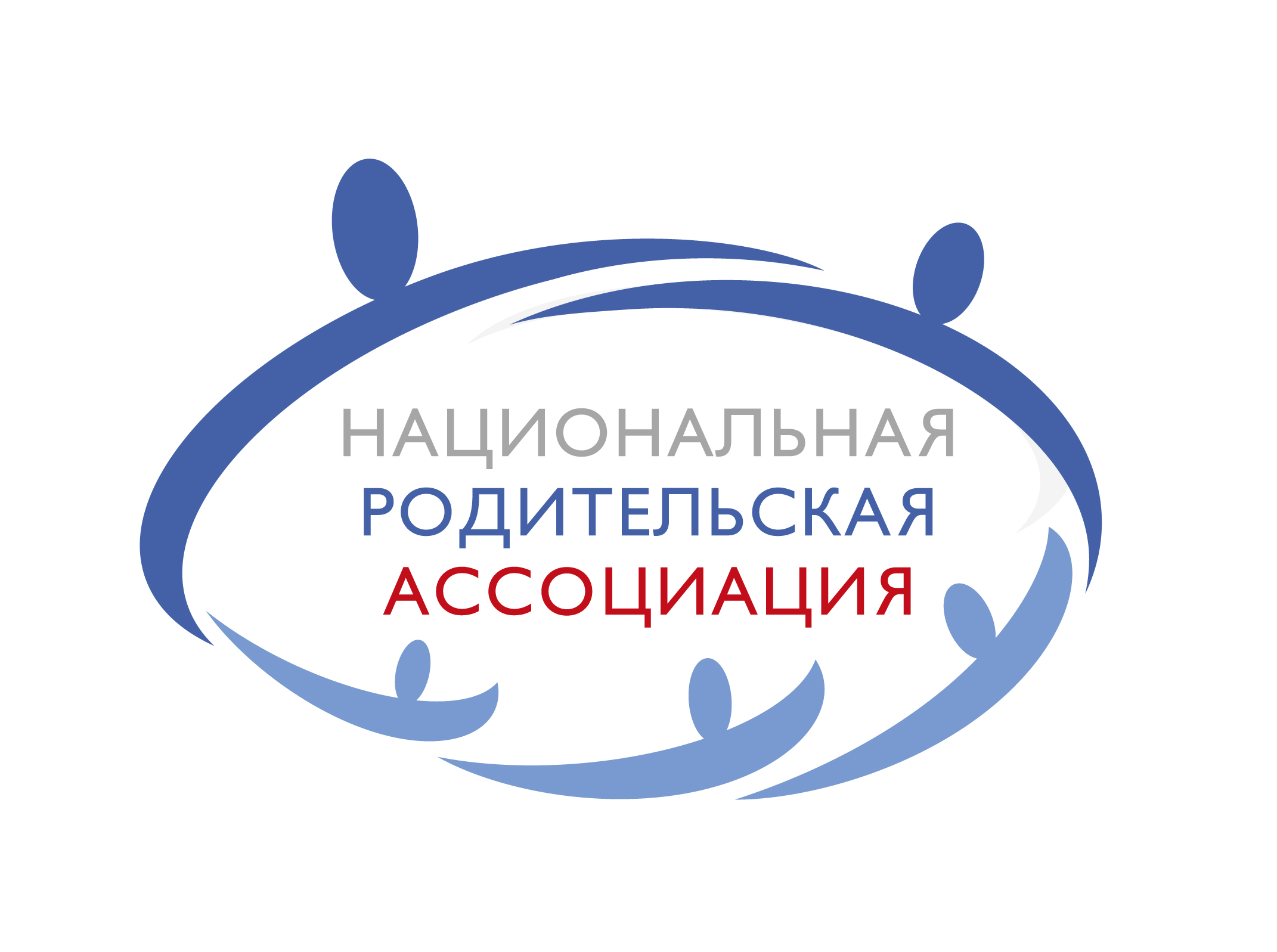 III. Участие родителей в контроле условий образовательного процесса
Методические рекомендации MP 2.4.0180-20 «Родительский контроль за организацией горячего питания детей в общеобразовательных организациях» 
(утв. Федеральной службой по надзору в сфере защиты прав потребителей и благополучия человека 18 мая 2020 г.)
Поручение Президента Российской Федерации по организации родительского контроля горячего питания
МЕТОДИЧЕСКИЕ РЕКОМЕНДАЦИИ (ПОРЯДОК) МИНПРОСВЕЩЕНИЯ РОССИИ
«СОЗДАНИЕ УСЛОВИЙ ДЛЯ УЧАСТИЯ РОДИТЕЛЕЙ (ЗАКОННЫХ ПРЕДСТАВИТЕЛЕЙ) В КОНТРОЛЕ ЗА ОРГАНИЗАЦИЕЙ ПИТАНИЯ ОБУЧАЮЩИХСЯ В ОБЩЕОБРАЗОВАТЕЛЬНЫХ ОРГАНИЗАЦИЯХ от 09 февраля 2022 г.
8
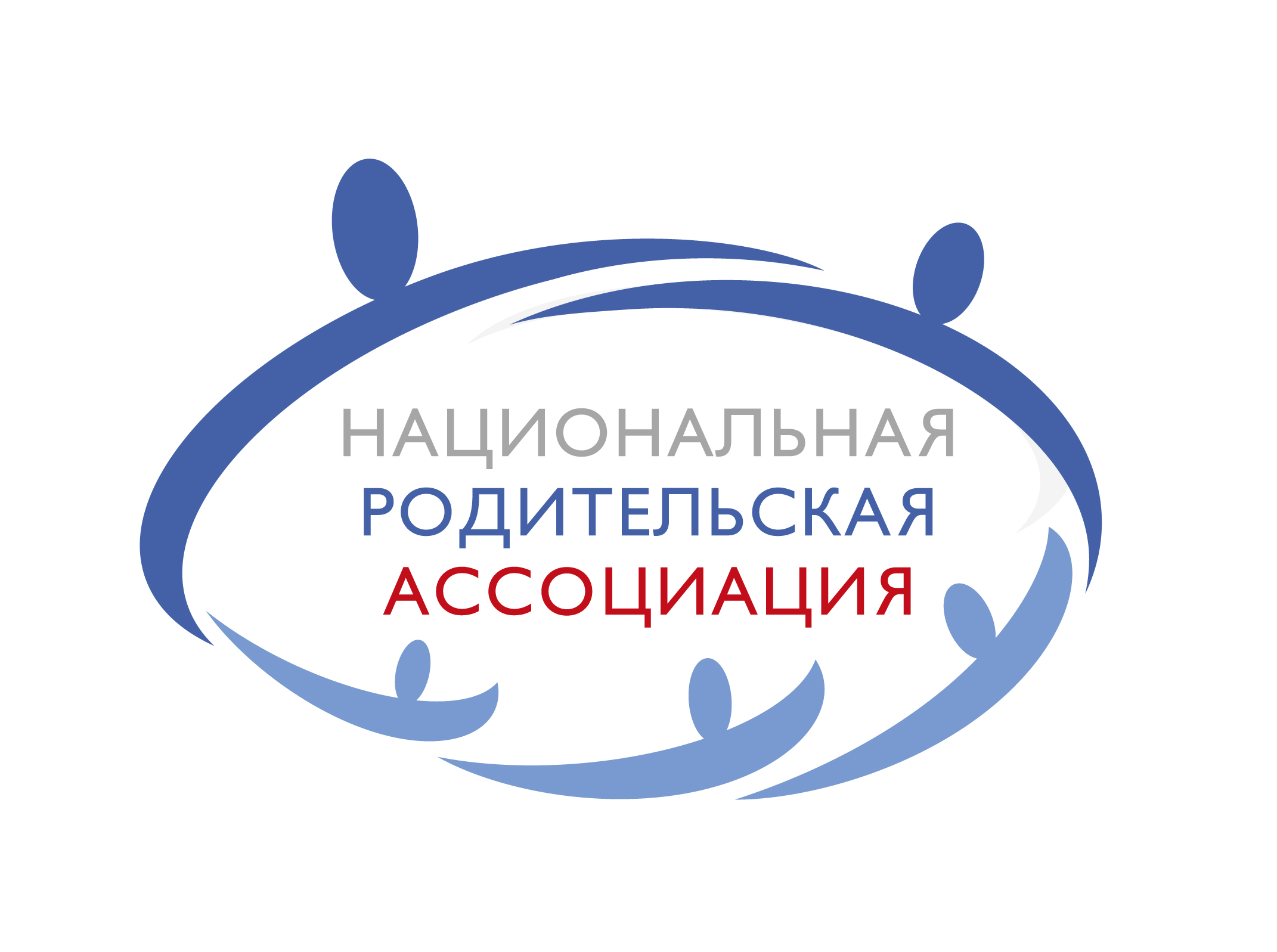 IV. Участие родителей в обсуждении 
стратегии развития школы России
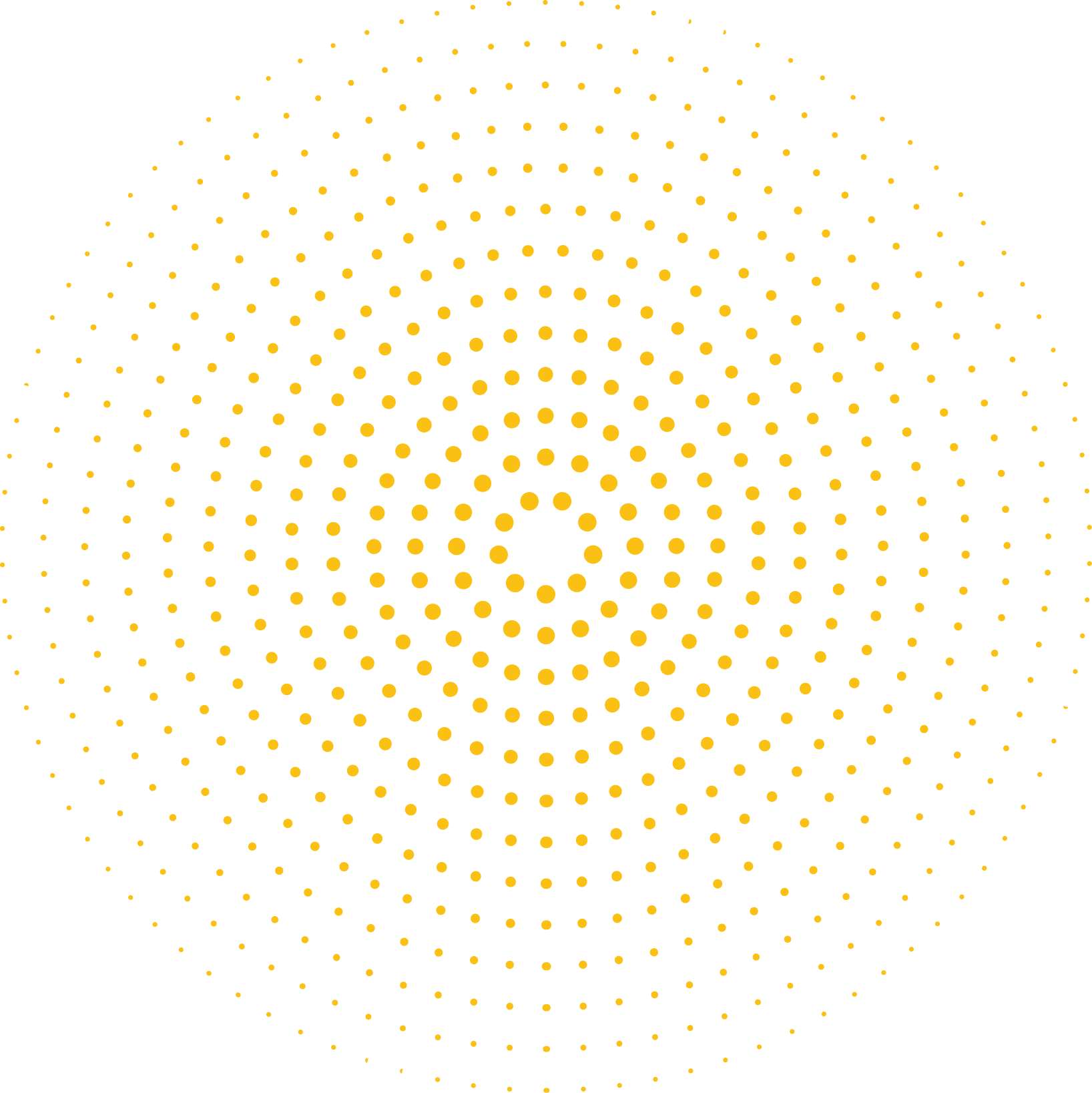 Проект «Школа Минпросвещения» как основа для достижения всеми образовательными организациями современного уровня и качества работы
Перспективы формирования в России единого образовательного пространства
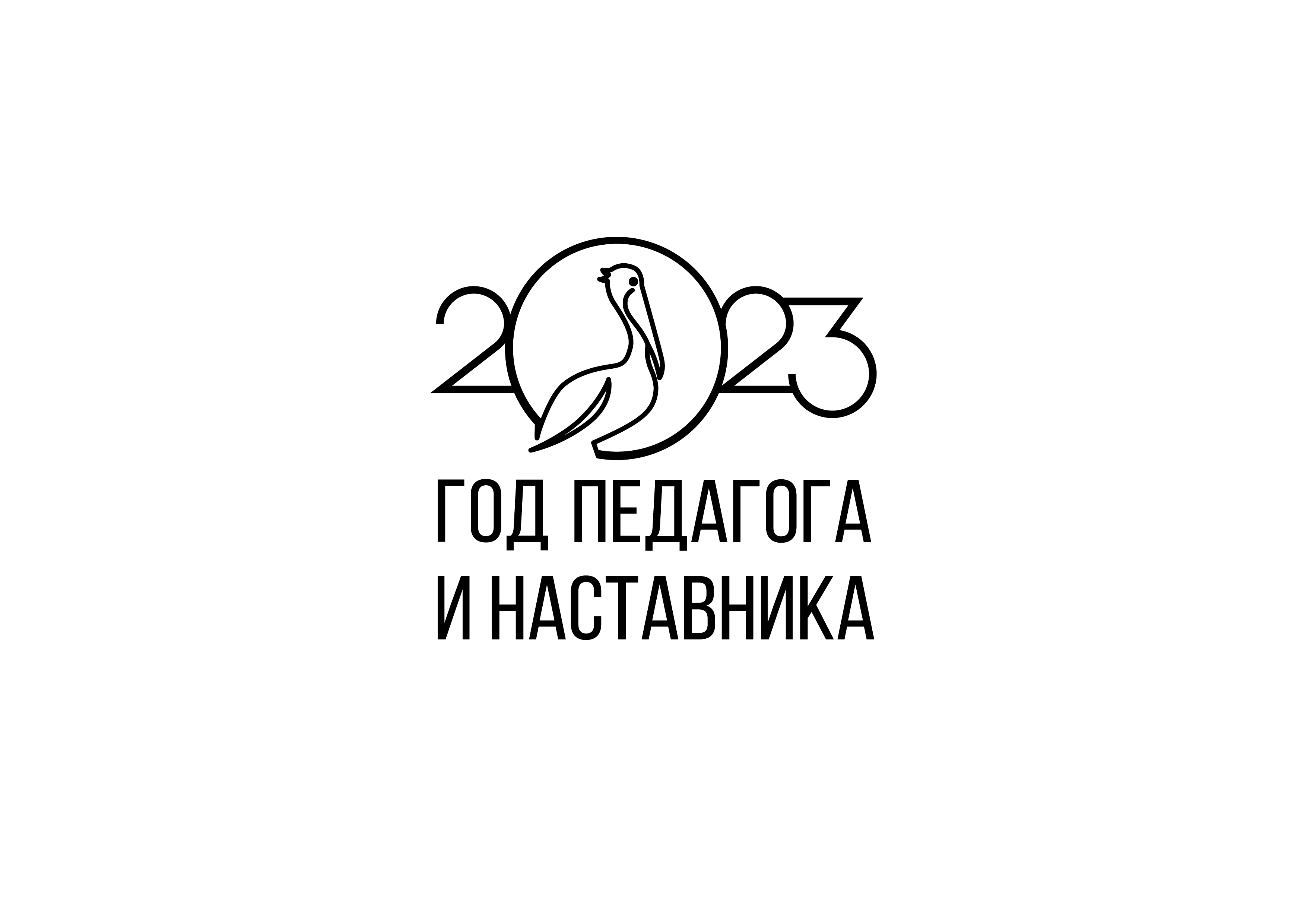 Перспективы развития Российского движения детей и молодёжи «Движение первых»
9
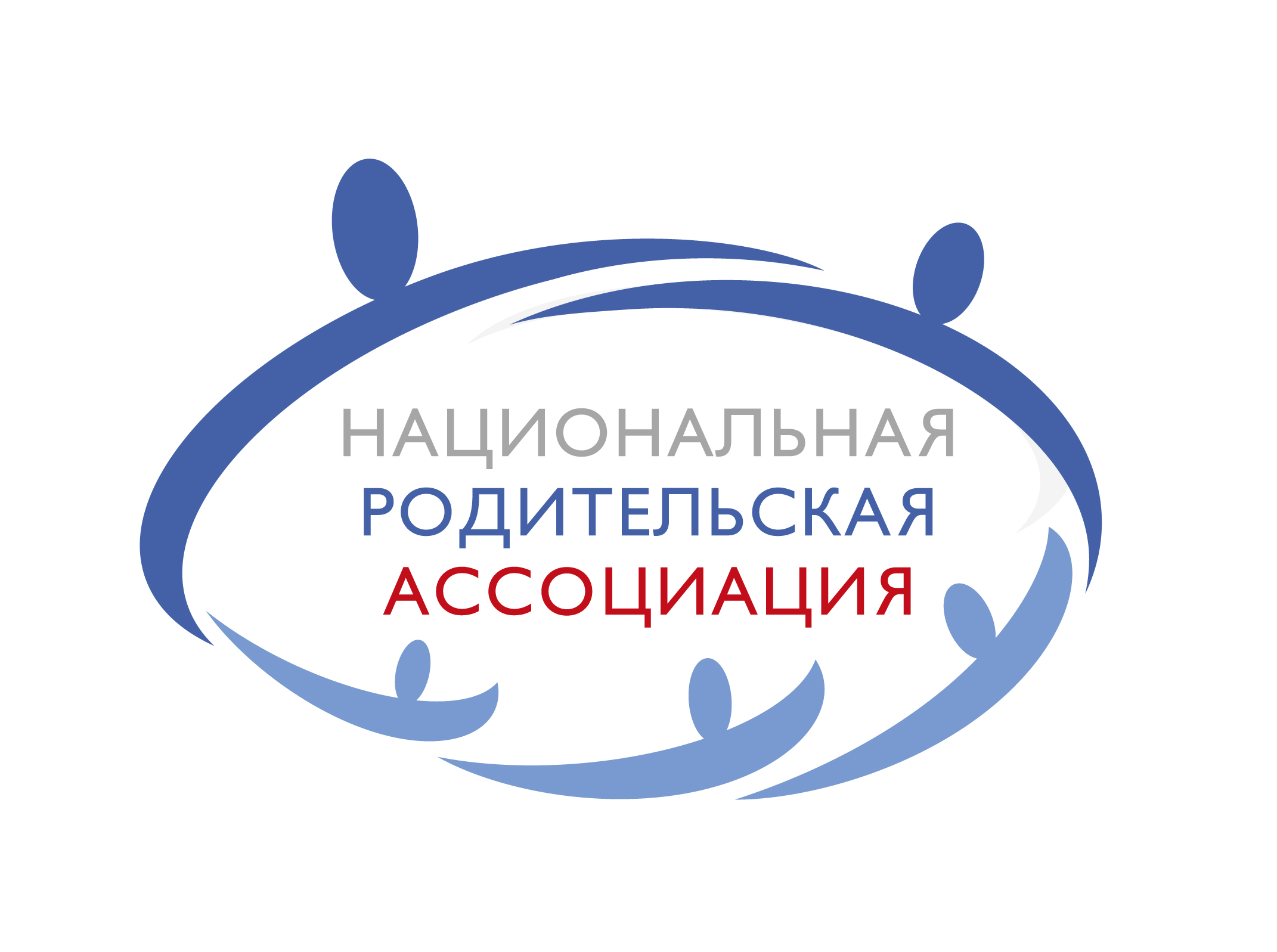 V. Формирование культуры 
консультирования  родителей
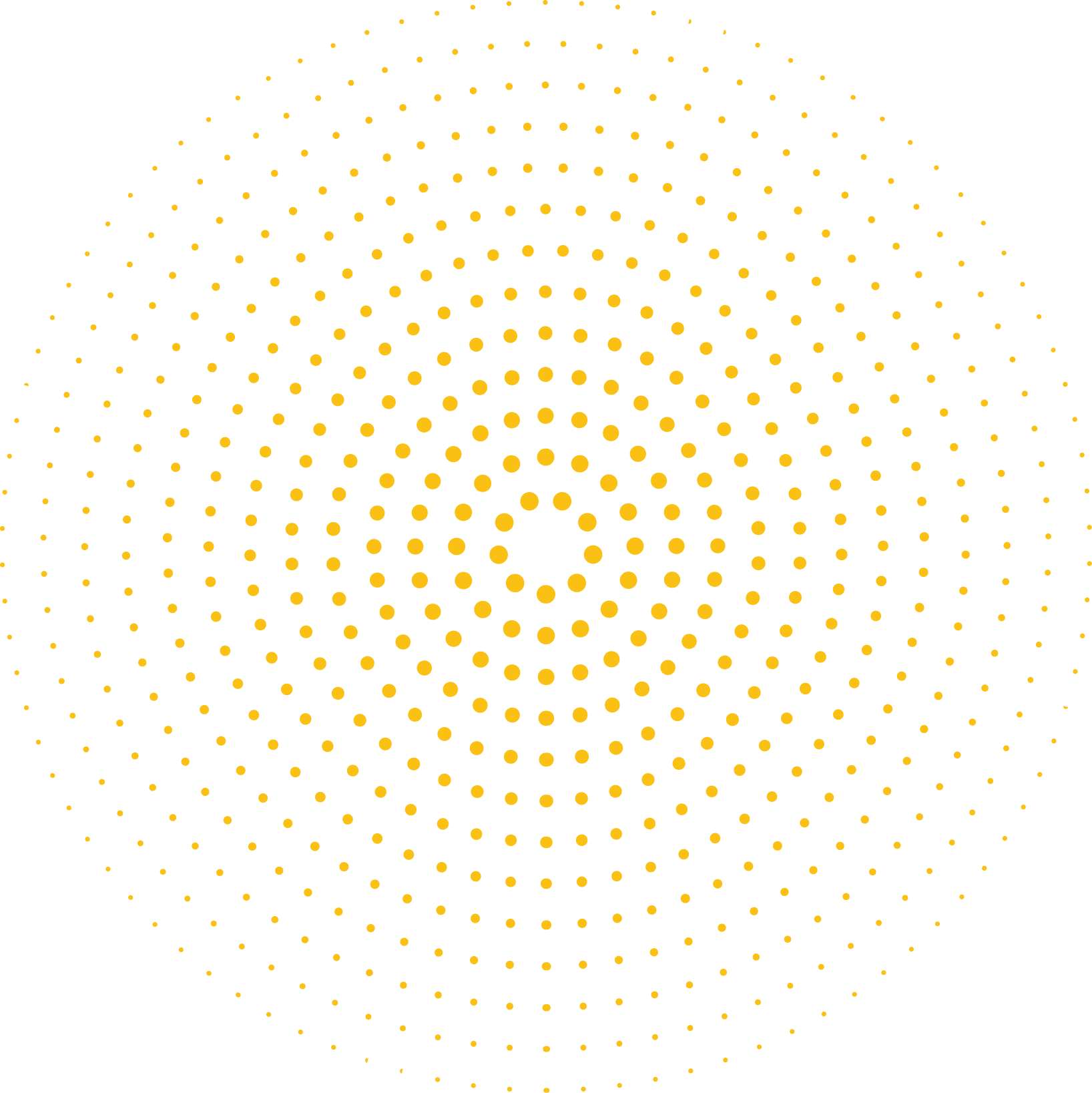 213 консультационных центров работают в рамках мероприятия «Оказание услуг психолого-педагогической, методической и консультативной помощи родителям (законным представителям) детей, а также гражданам, желающим принять на воспитание в свои семьи детей, оставшихся без попечения родителей» федерального проекта «Современная школа» национального проекта «Образование» 5 000 000 услуг в 2023 году
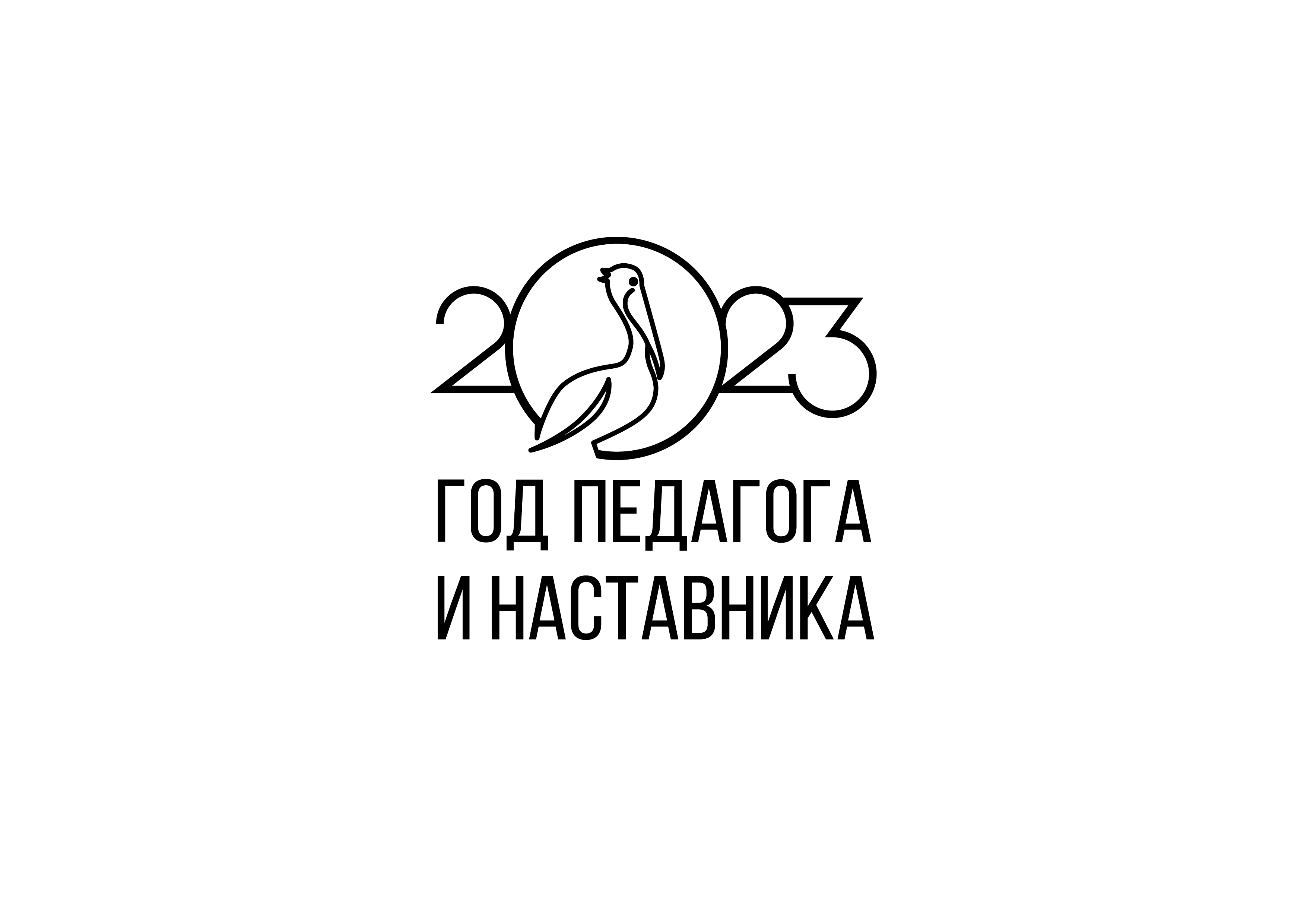 Центры и программы родительского просвещения, победители Всероссийских конкурсов, проводимых Минпросвещения совместно с Национальной родительской ассоциацией
10
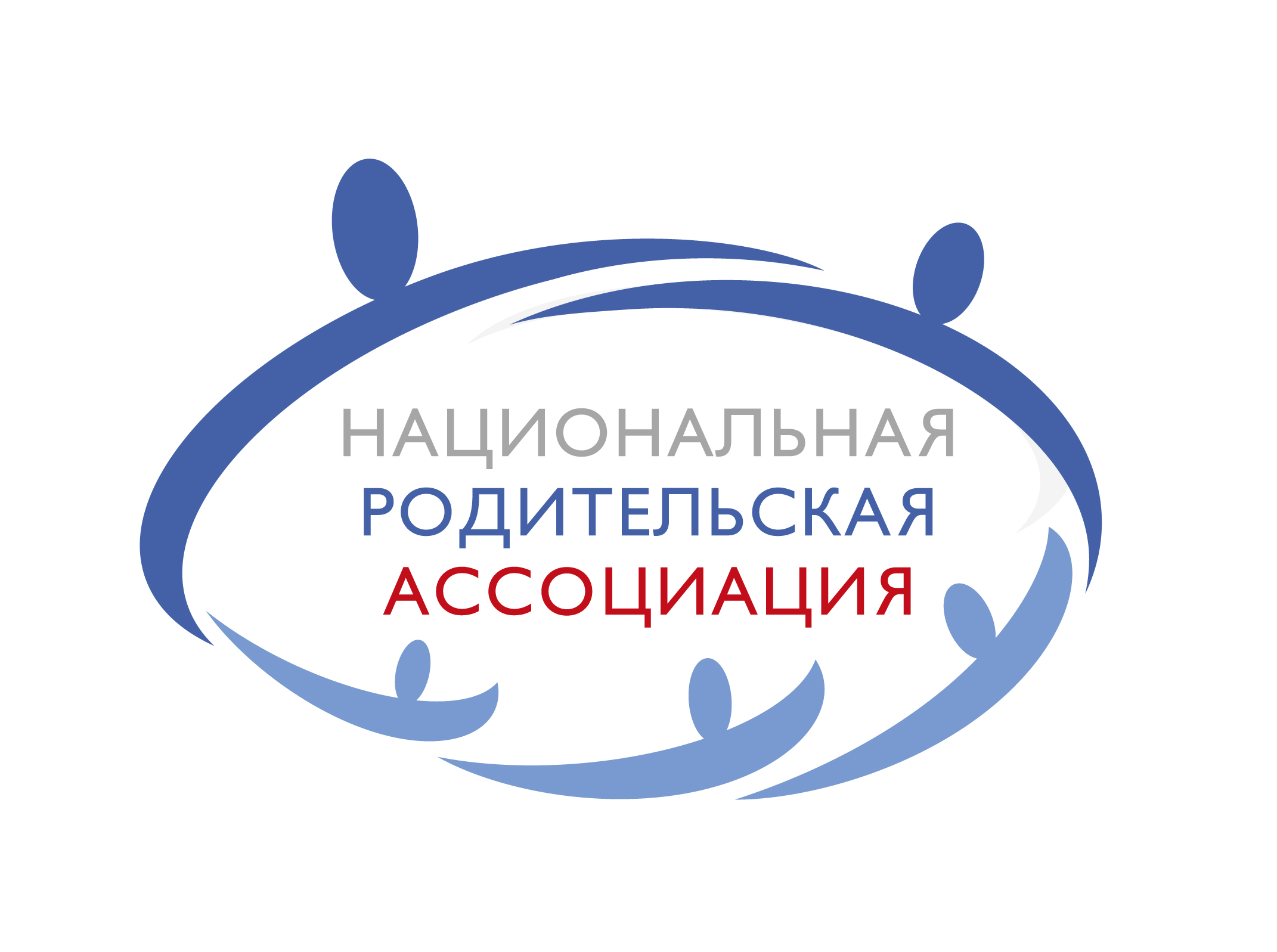 VI. Информационные ресурсы 
работы с родителями
Онлайн родительские собрания 
открытыеуроки.рф
Электронный журнал 
«Семья и школа» на сайте семьяишкола.рф
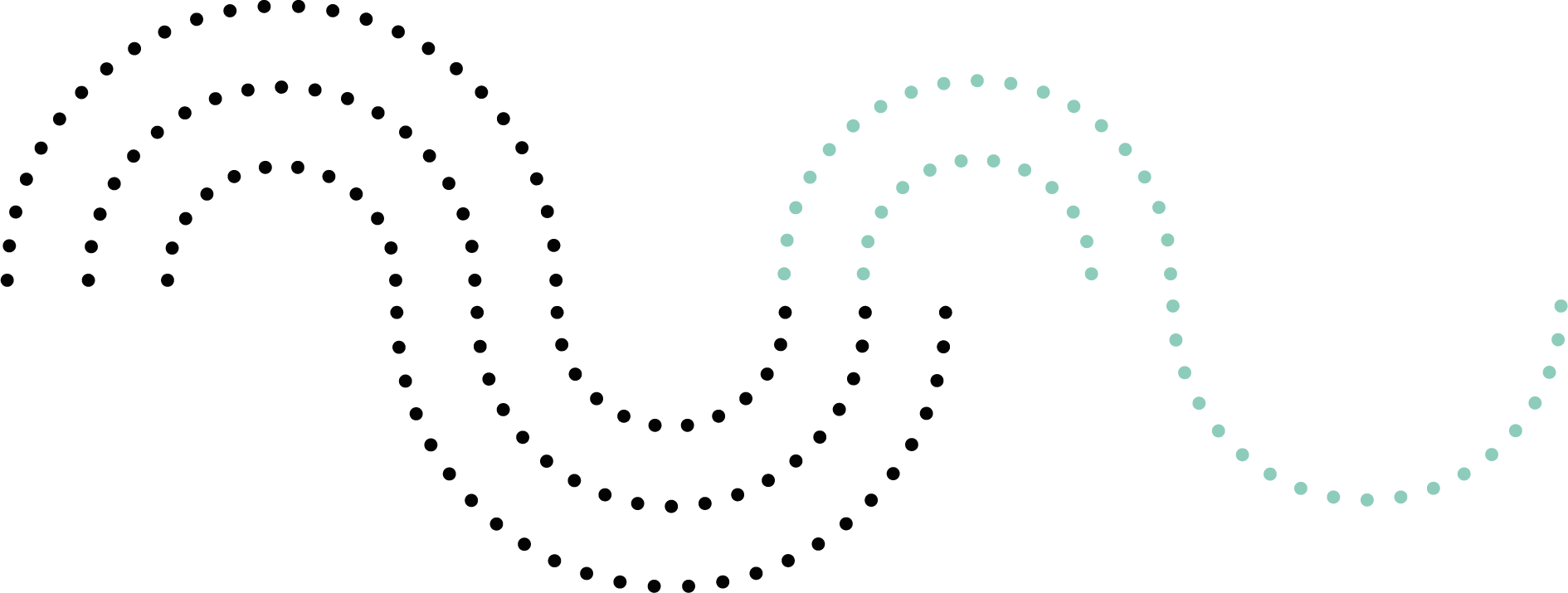 Портал 
растимдетей.рф
Сайт Национальной 
родительской ассоциации  
http://nra-russia.ru
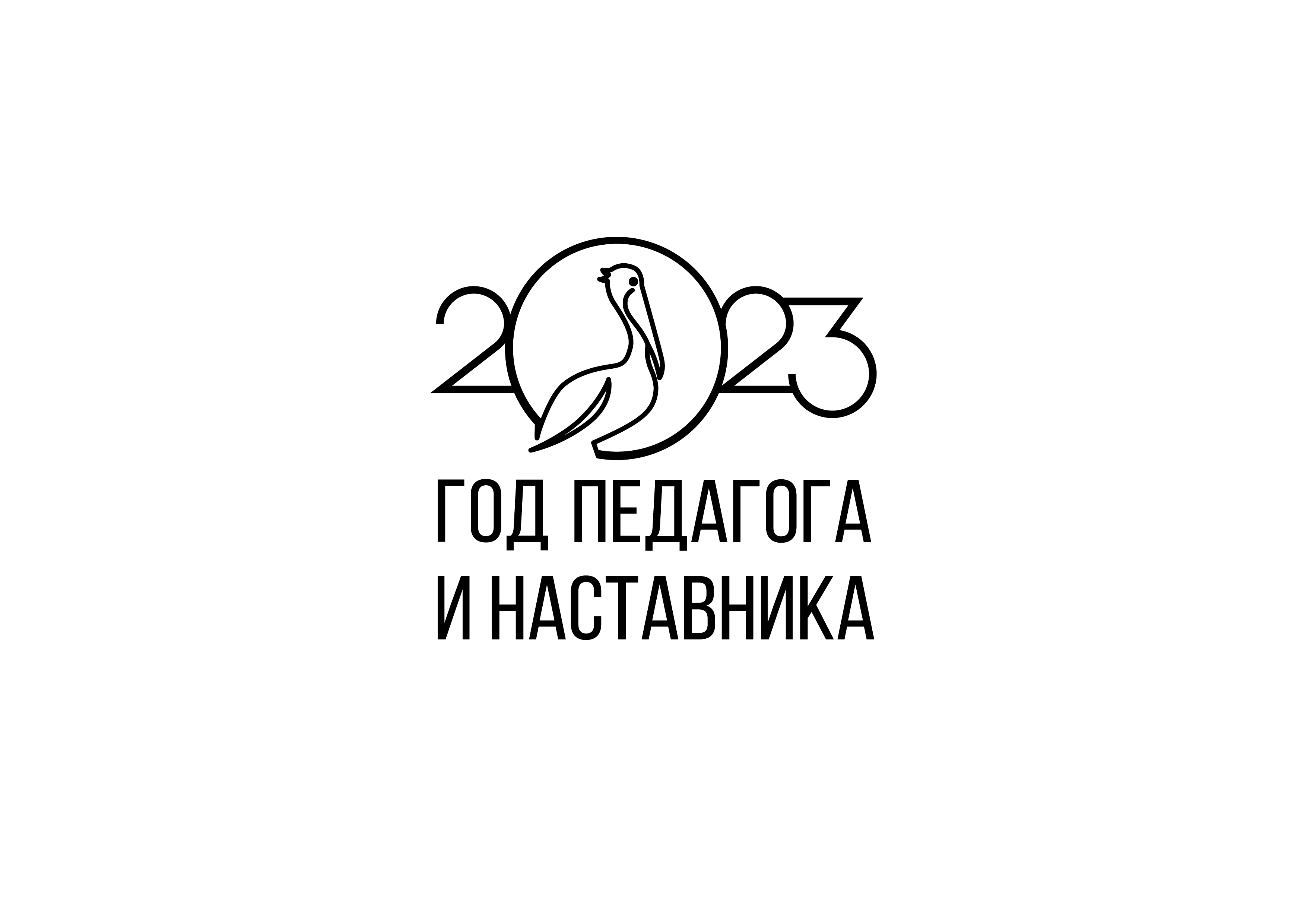 11
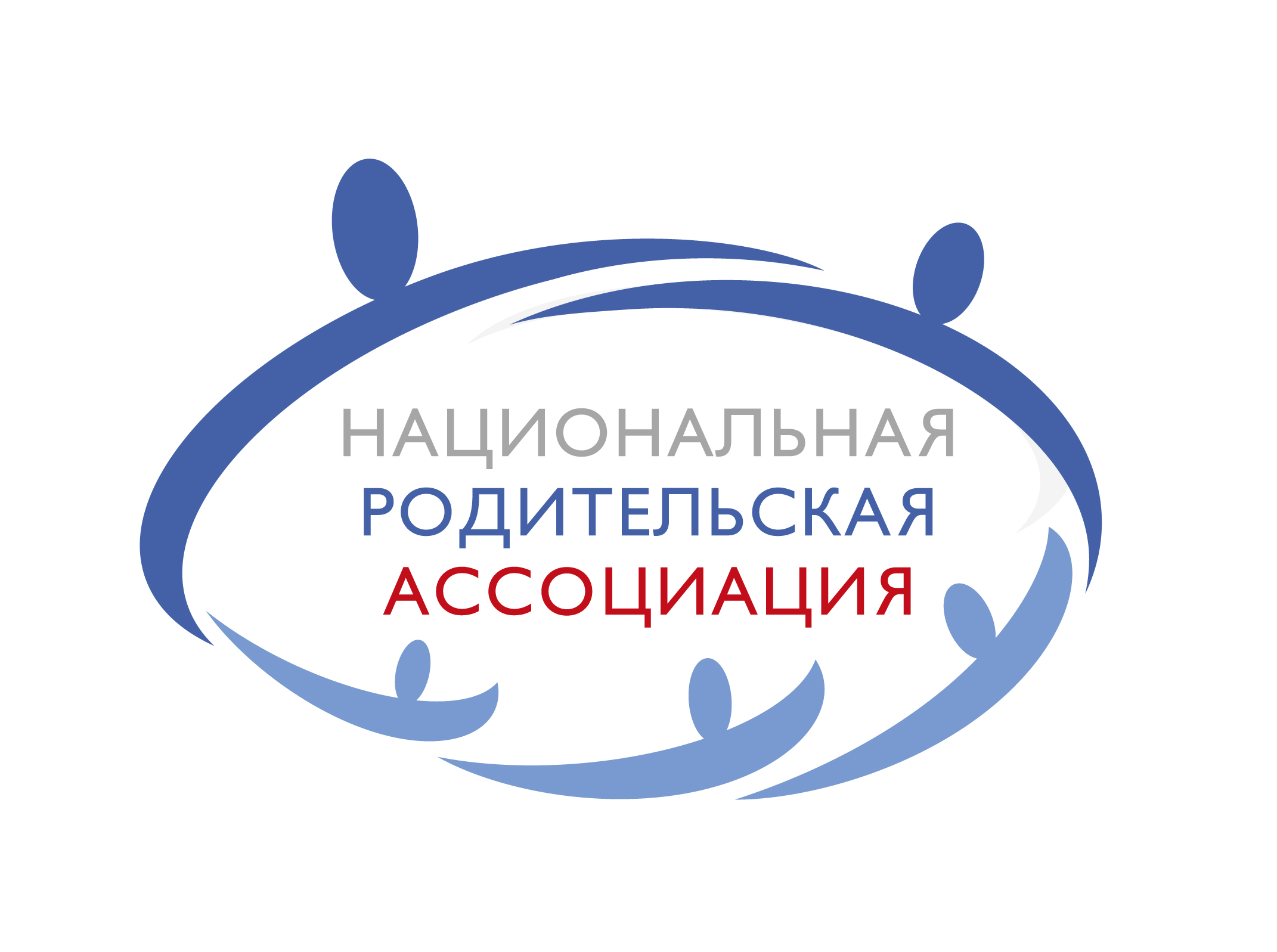 VI. Информационные ресурсы 
работы с родителями
Проект 
«Школа Минпросвещения»
https://smp.edu.ru/
Сайт Минпросвещения России 
https://edu.gov.ru/
Сайт Я-родитель 
https://www.ya-roditel.ru/
Сайт Уполномоченного по правам ребёнка при Президенте Российской Федерации
http://deti.gov.ru/
Портал примерных основных общеобразовательных программ 
https://fgosreestr.ru/
Родительский университет
 Просвещения 
PRO-родителей
https://parents.university/
12
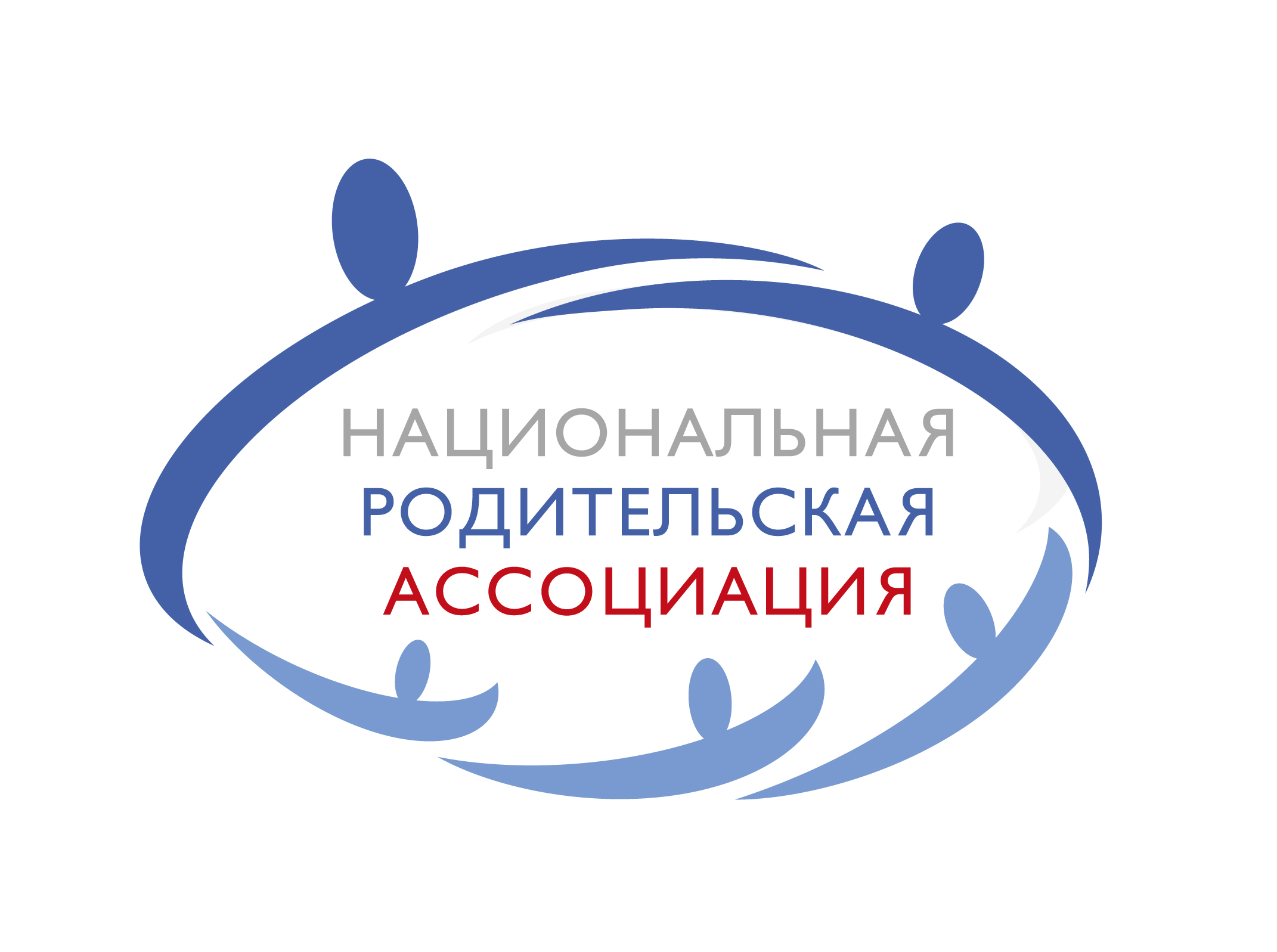 VI. Информационные ресурсы 
работы с родителями
Сайт ФГБНУ «Институт коррекционной педагогики РАО»
https://ikp-rao.ru/konsultirovanie-roditelej/
Сайт ФГБУ 
«Центр защиты прав детей»
https://frcopeca.ru/
Сайт ФГБНУ 
«Институт возрастной
 физиологии РАО»
https://ivfrao.ru/
Сайт ФГБУ «Академия Минпросвещения России»
https://apkpro.ru/
Портал Года педагога и наставника 
педагогнаставник.рф
Портал 10-летия детства

https://10let.edu.gov.ru/
13
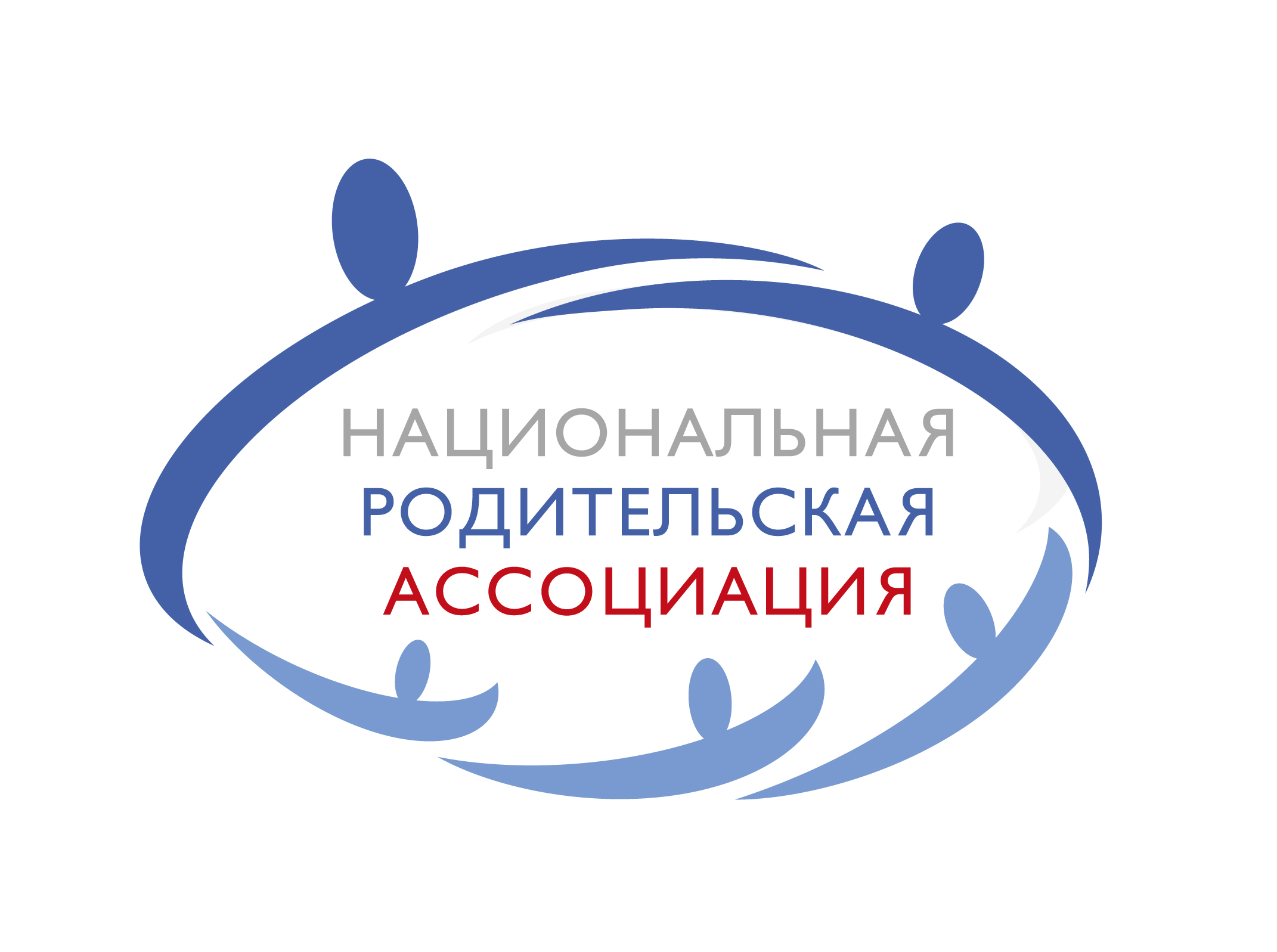 Родительству стоит учиться!
В 2023 году проводятся:

Всероссийский конкурс лучших практик родительского просвещения (до 15 сентября)

8-я Ежегодная конференция «Школа одарённых родителей» (19-20 октября)

Экскурсии для педагогов в лучшие центры по работе с родителями (20 августа – 10 октября)

Открытые уроки от победителей Всероссийского  конкурса методразработок уроков, посвящённых семье и традиционным семейным ценностям (20 августа – 10 октября)

Условия участия на сайте https://shorconference.ru/
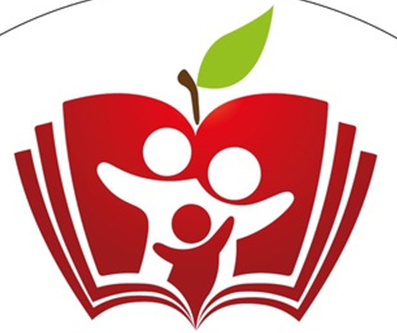 14
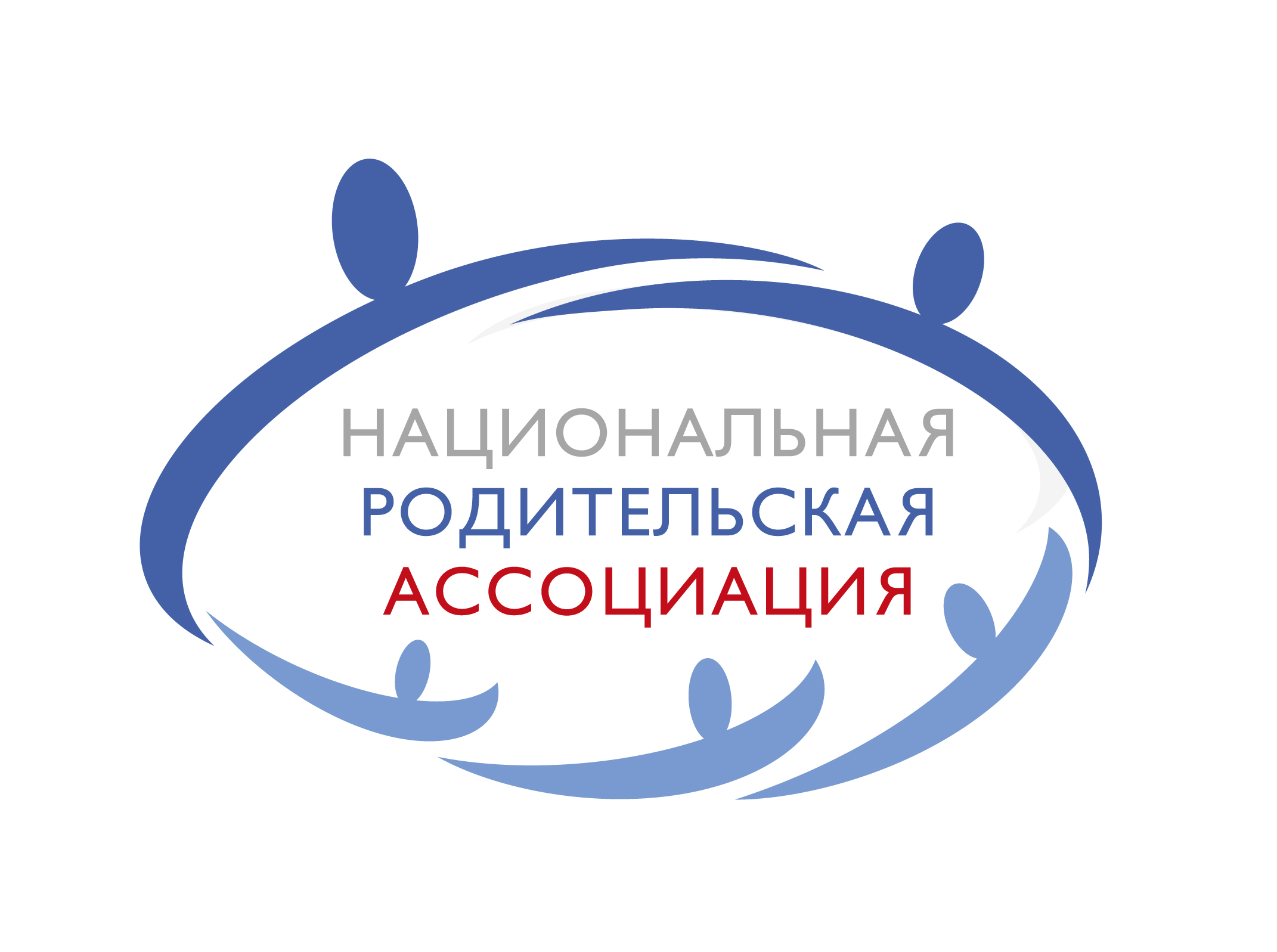 Родительству стоит учиться!
В 2023 году создаются информационные базы:

Всероссийское профессиональное сообщество специалистов, работающих с родителями https://forms.yandex.ru/u/6485e34a068ff025896535b0/


Общероссийская интерактивная информационная база с элементами визуализации, отражающая основные позиции региональных систем родительского просвещения https://forms.yandex.ru/u/6485e1a173cee710a30251dc/ 

Условия вступления на сайте https://shorconference.ru/
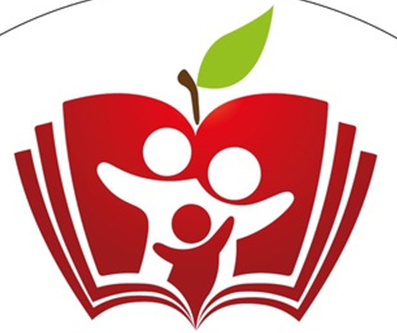 15